認識新聞媒體
四年級圖書館利用教育
1
什麼是「新聞」?
2
[Speaker Notes: 你有沒有看過新聞？]
什麼是「新聞」?
對任何足以引起民眾興趣或產生影響的事件，所作的最新而及時的報導。

新近聽說的事。指社會上最近發生的事情。

新知識。
http://dict.revised.moe.edu.tw/cgi-bin/cbdic/gsweb.cgi?o=dcbdic&searchid=Z00000109301(教育部重編國語辭典修訂本)
3
什麼是「新聞」?
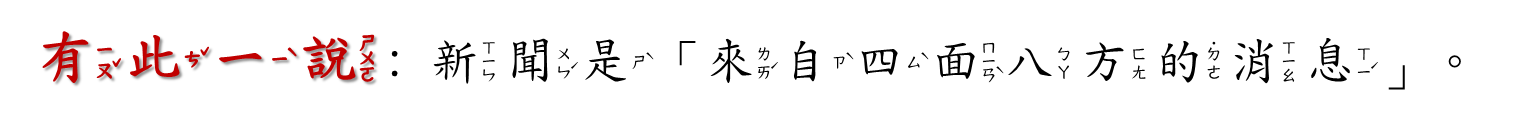 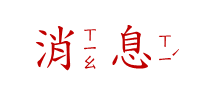 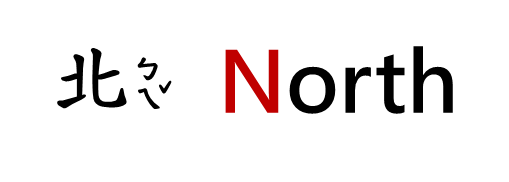 N
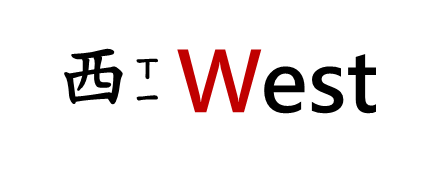 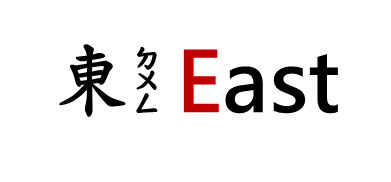 W
E
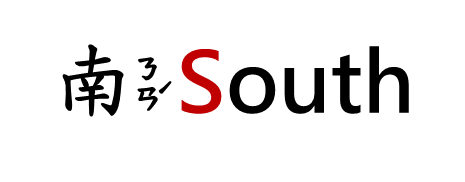 S
4
什麼是「新聞」?
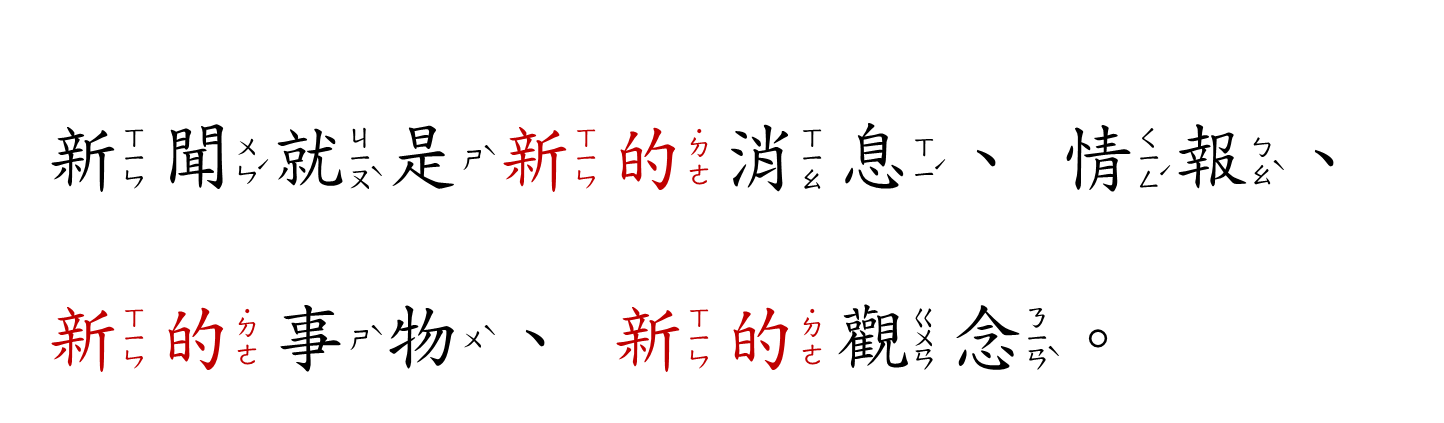 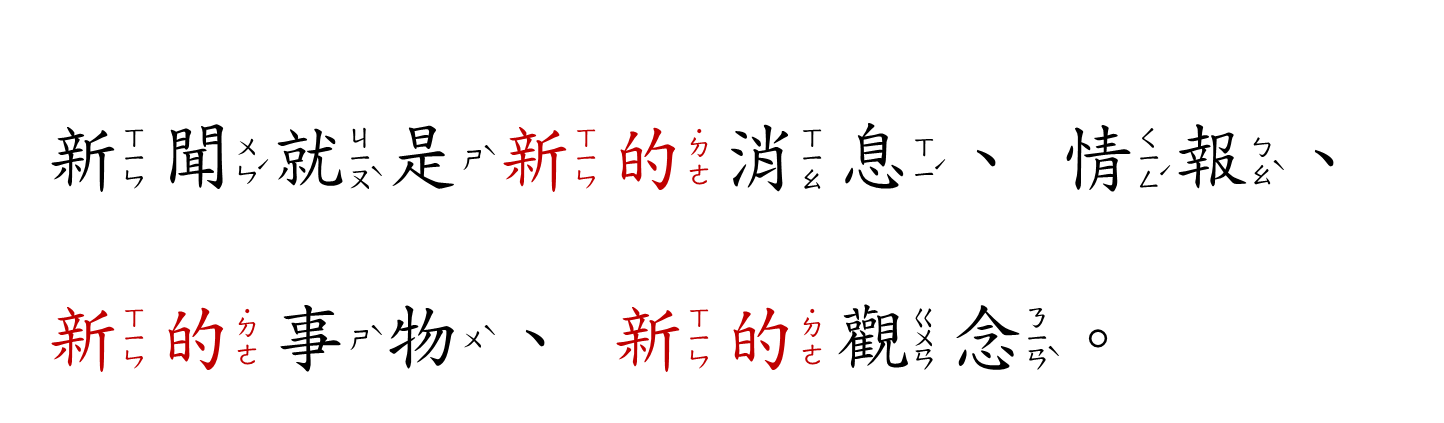 News
5
哪則新聞較吸引你？
火車日常行駛
火車出軌
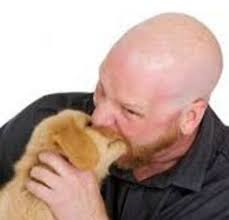 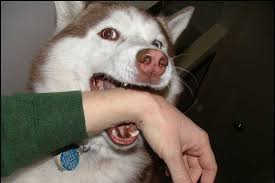 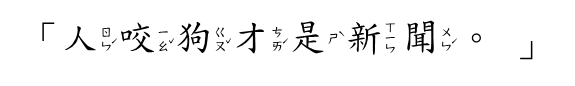 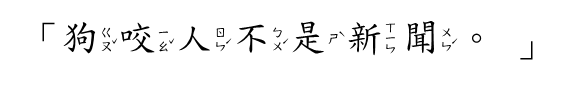 6
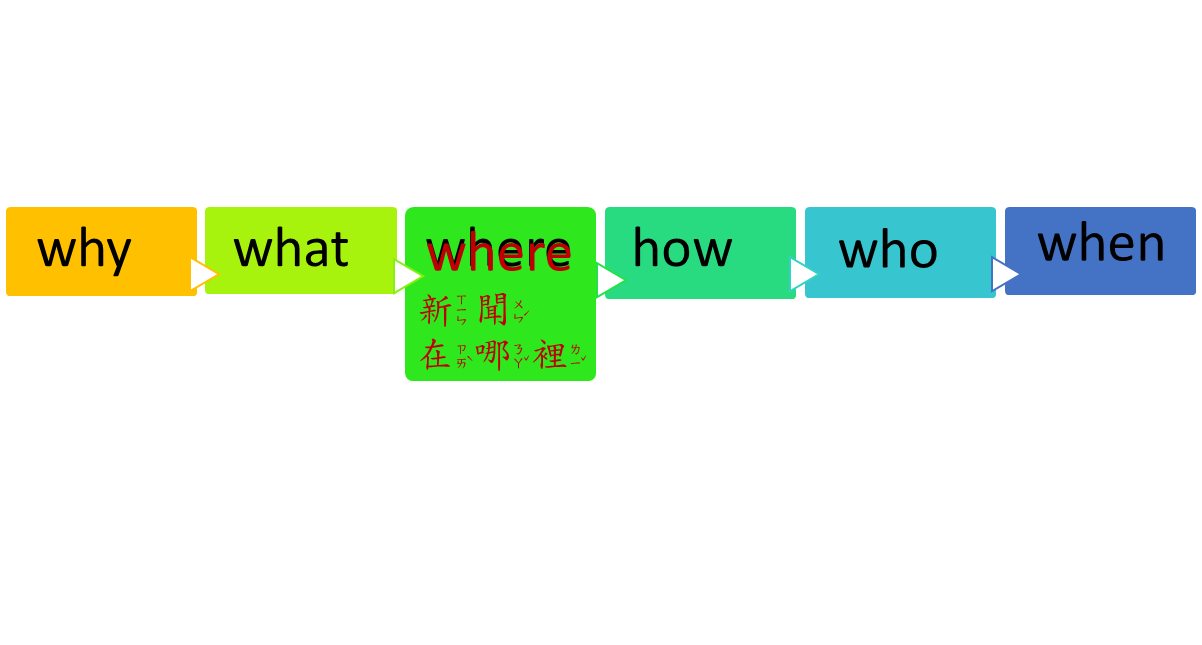 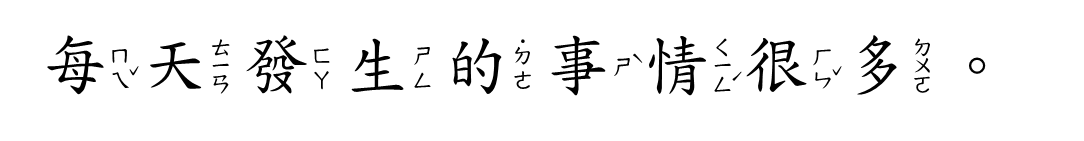 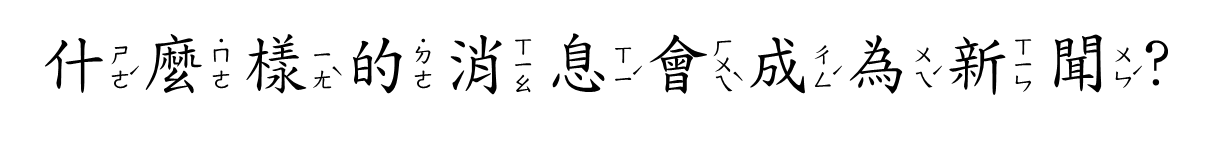 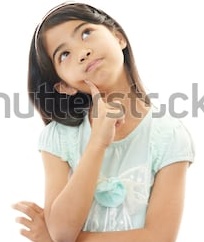 7
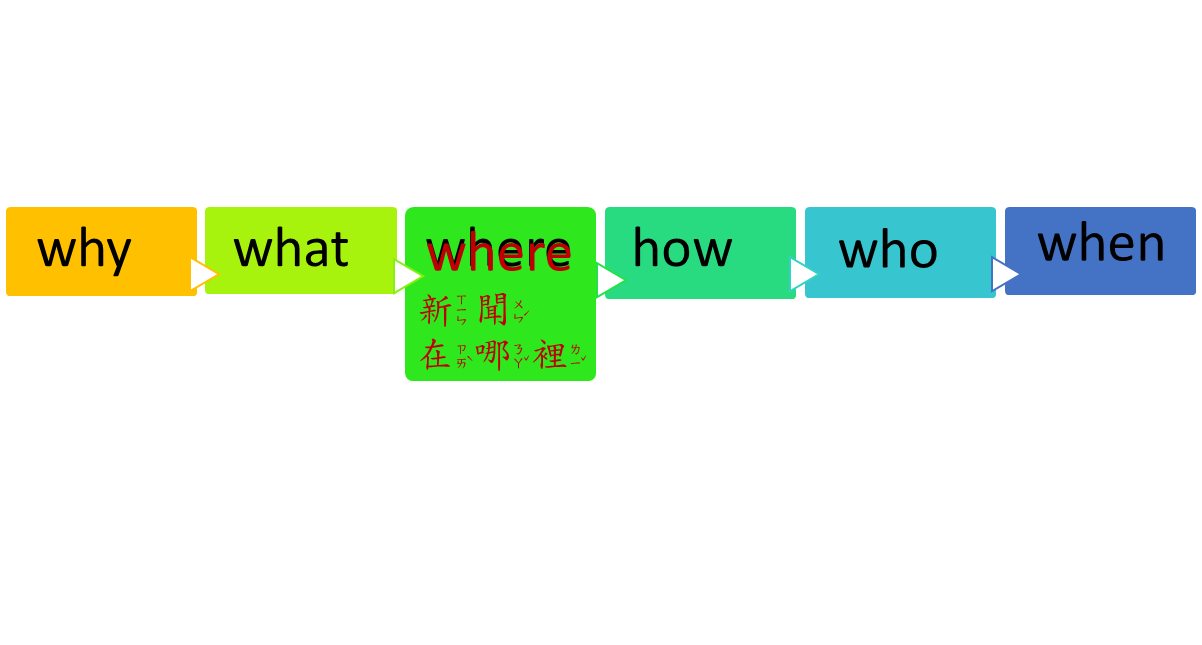 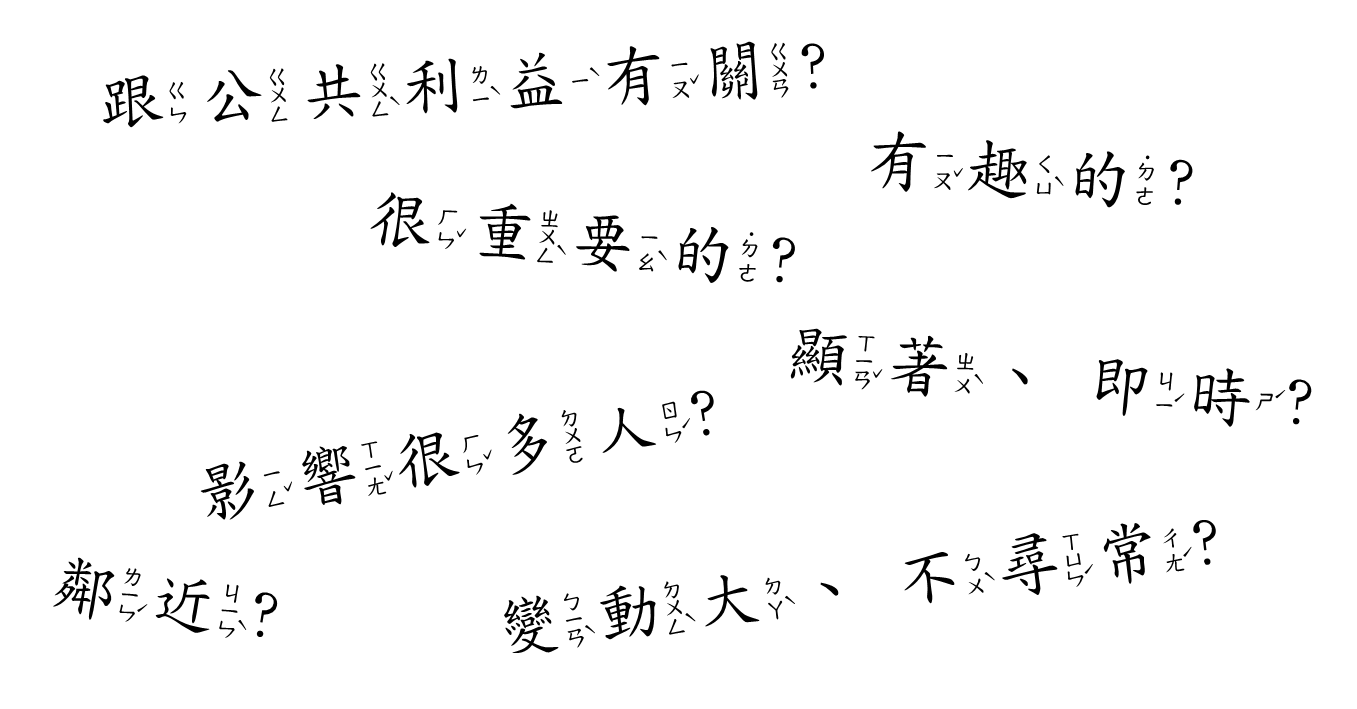 8
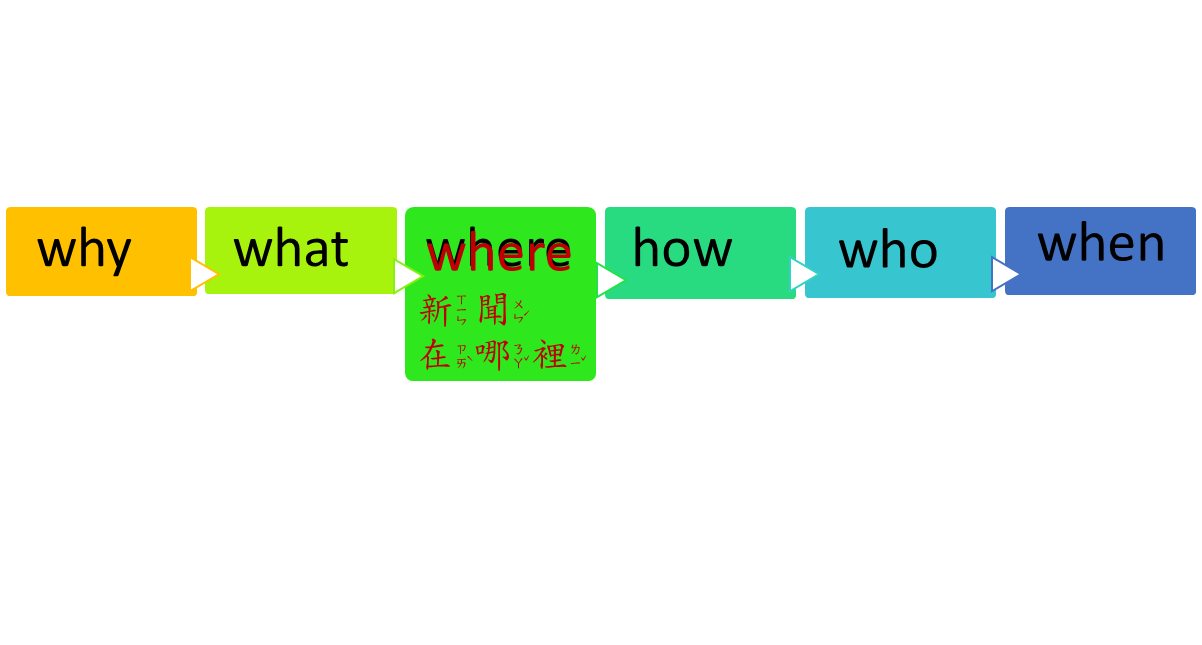 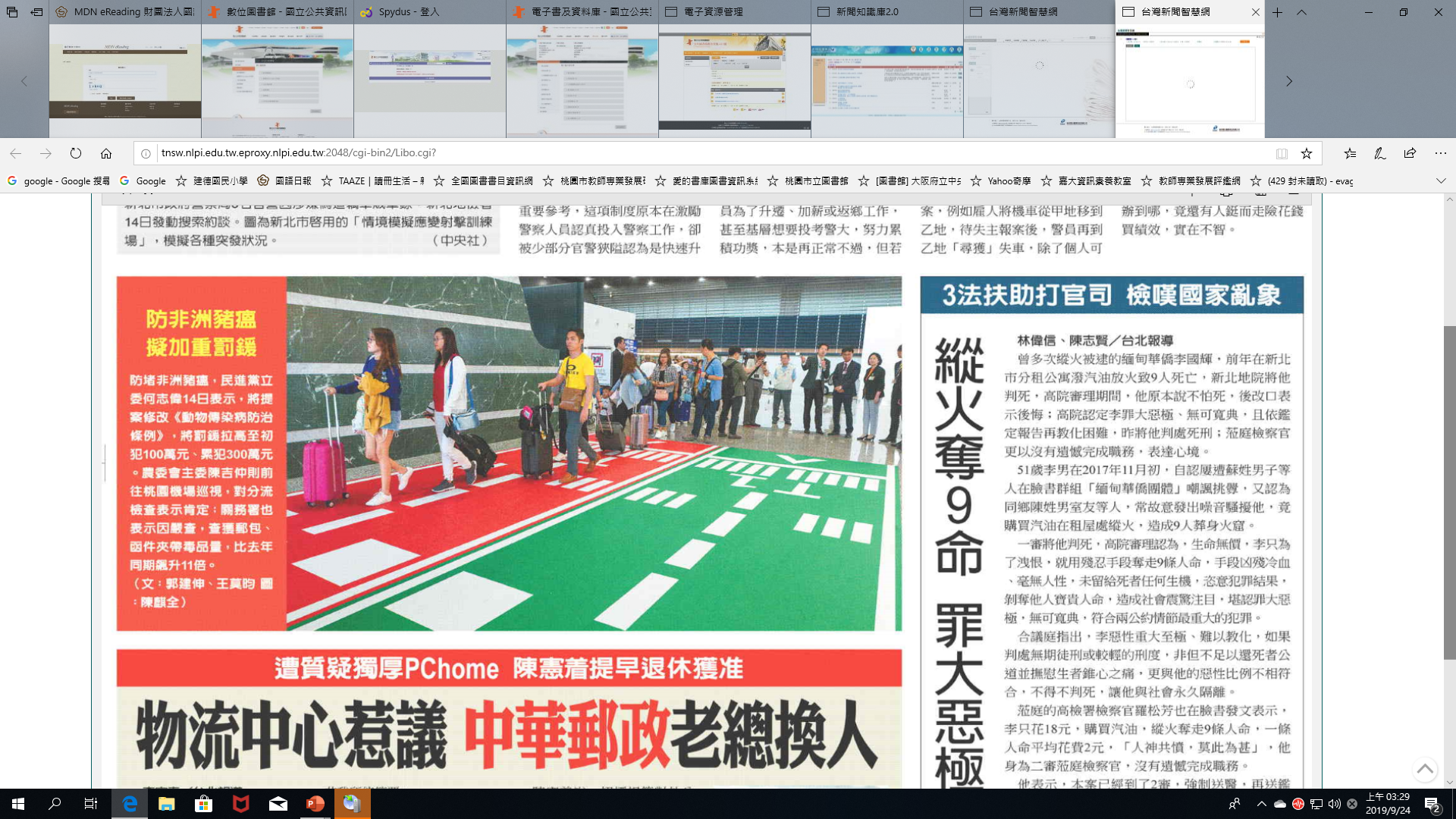 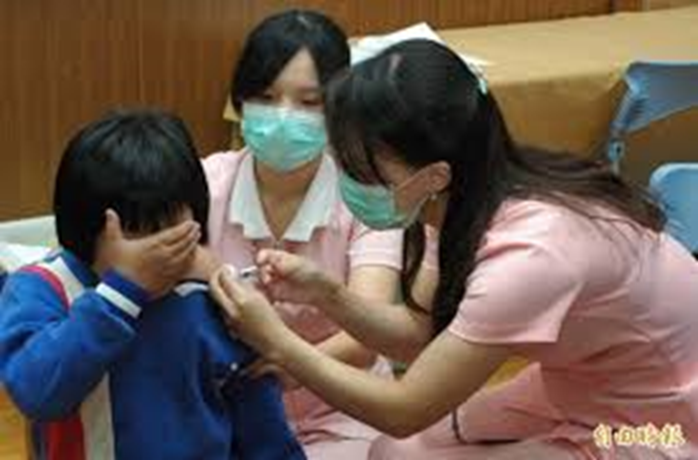 跟公共利益有關
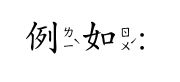 免費施打疫苗的消息
加重處罰的消息
資料來源: 台灣新聞智慧網
9
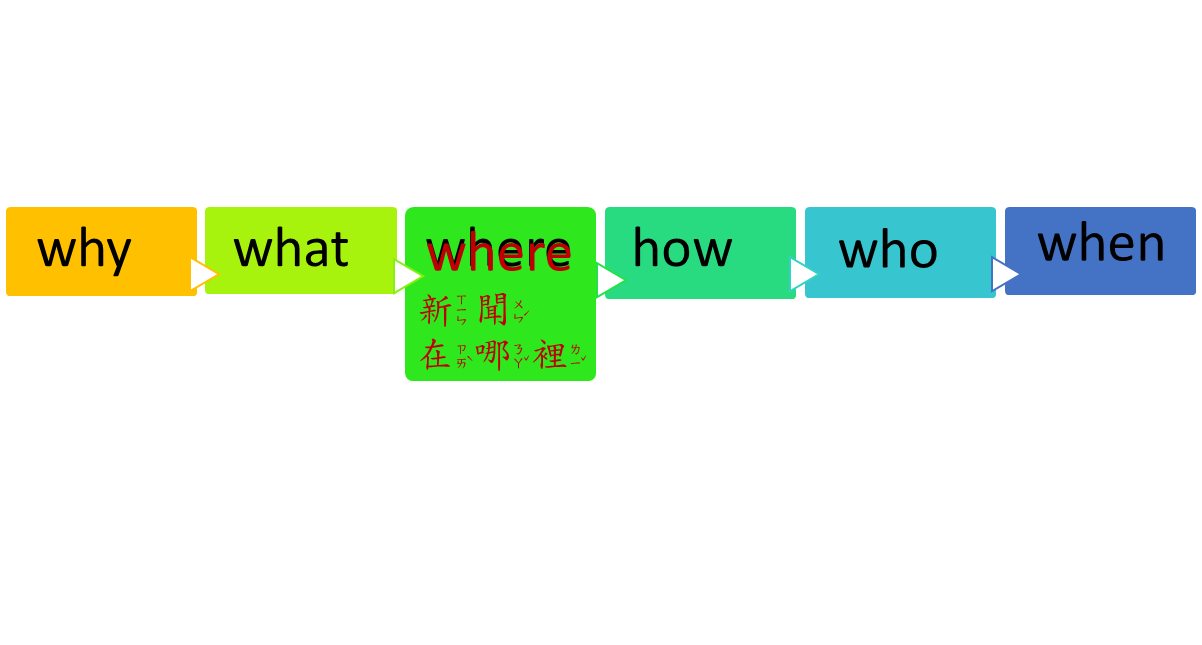 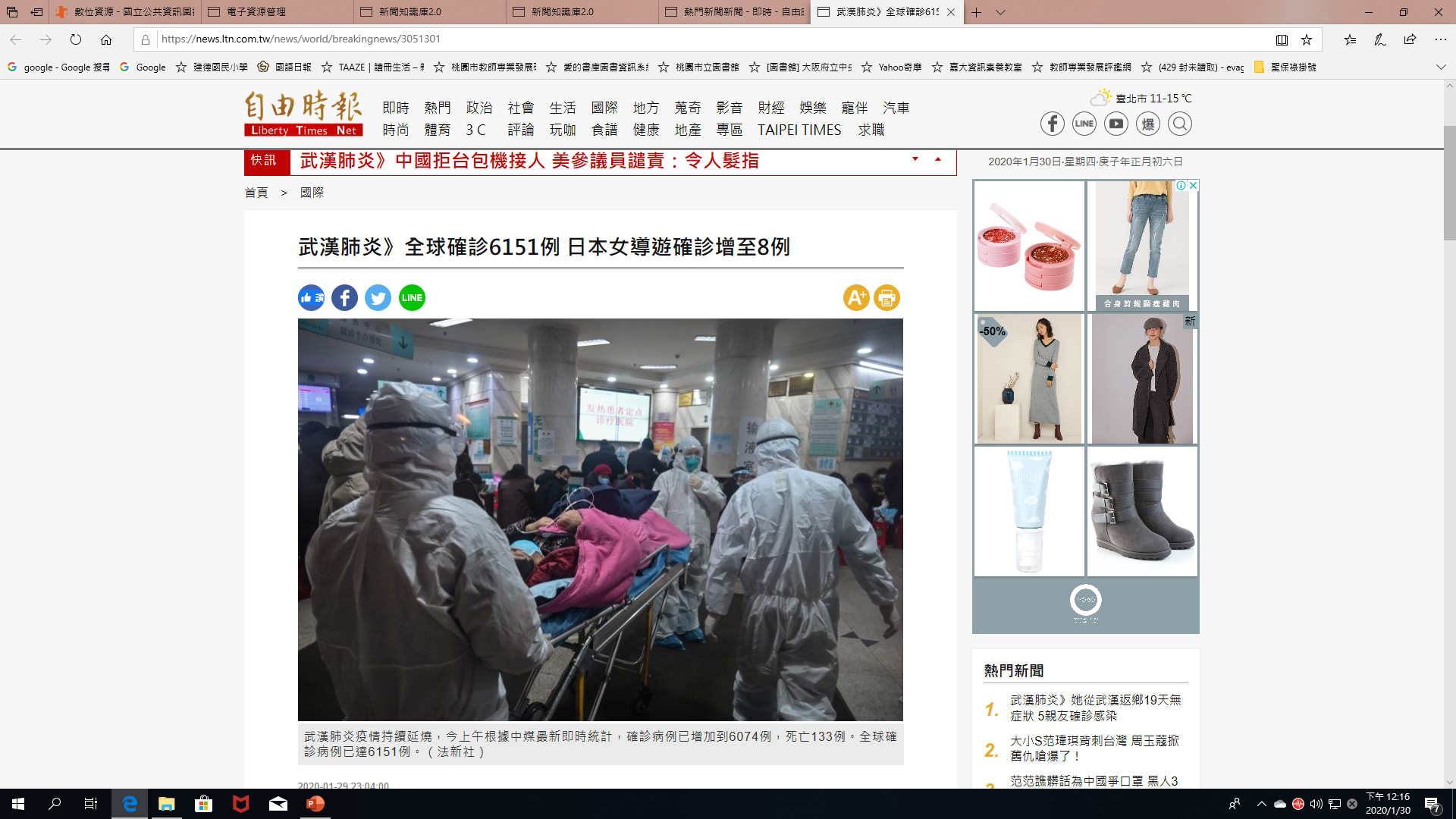 影響很多人
10
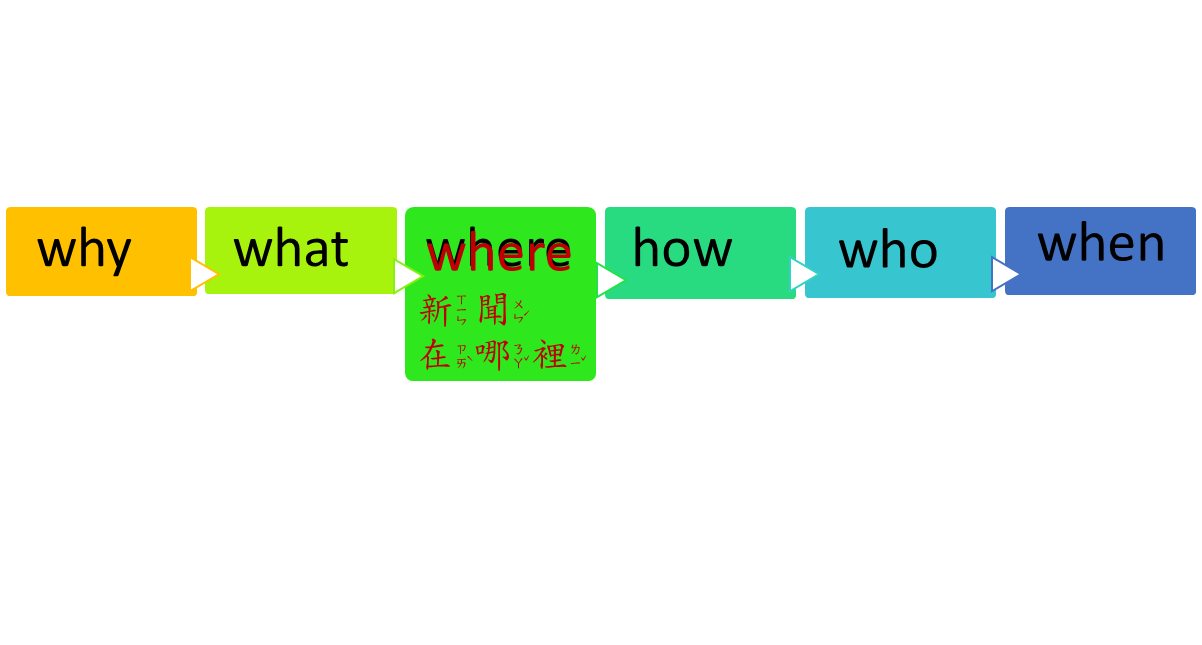 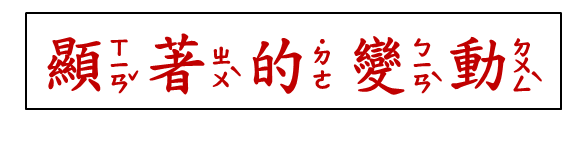 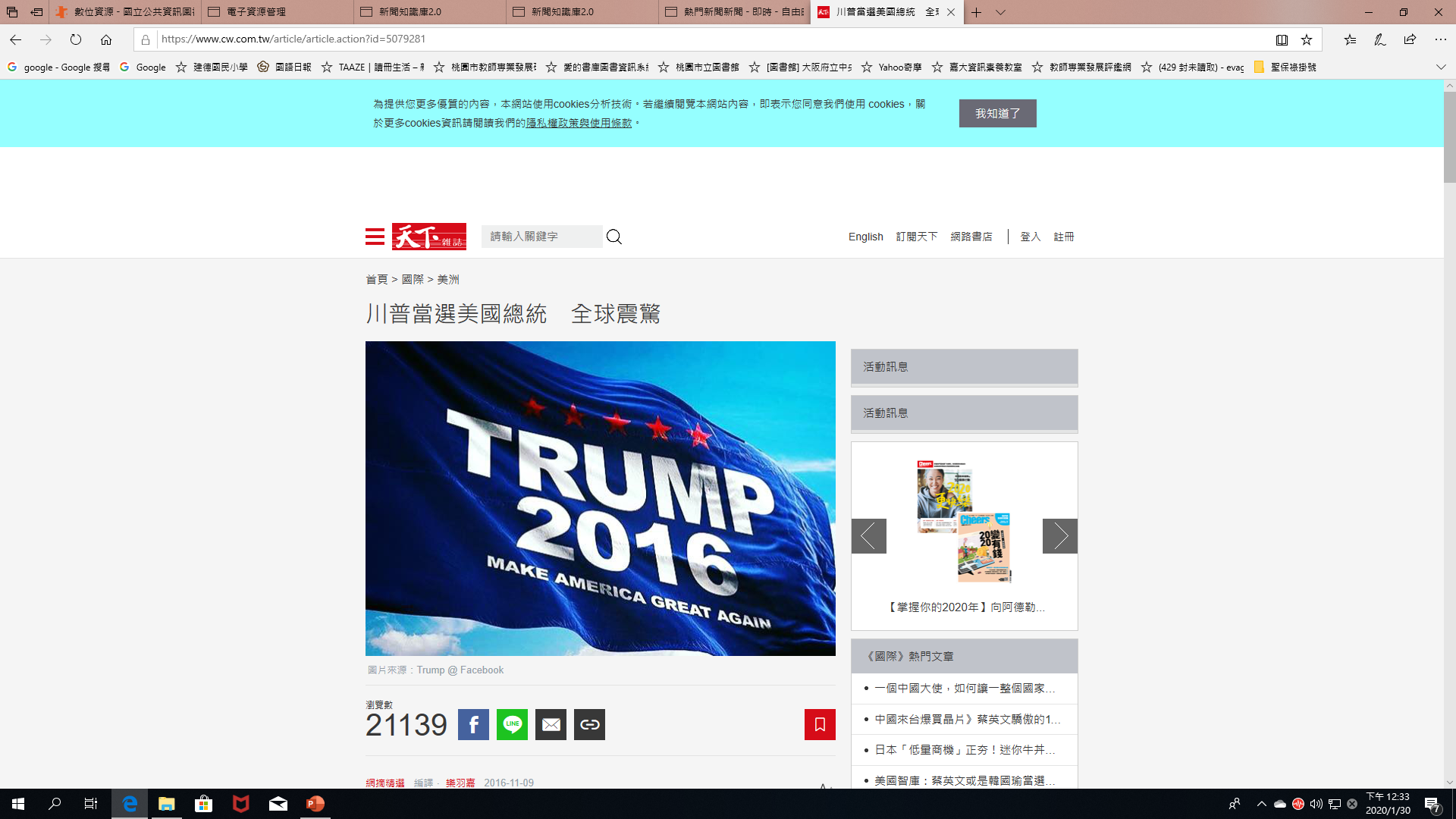 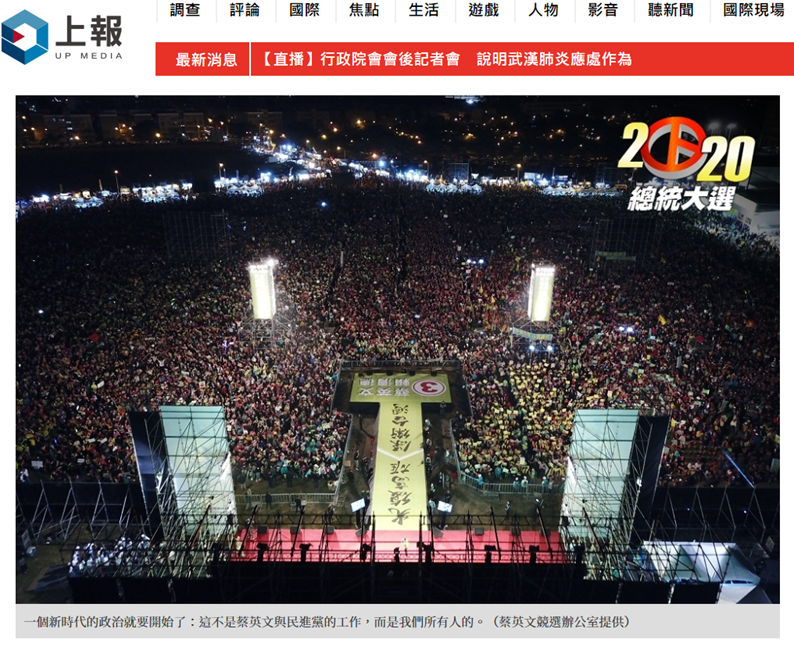 2020年1月11日台灣第15屆總統選舉
結果: 蔡英文當選
2016年11月8日美國第58屆總統選舉
結果: 川普當選
11
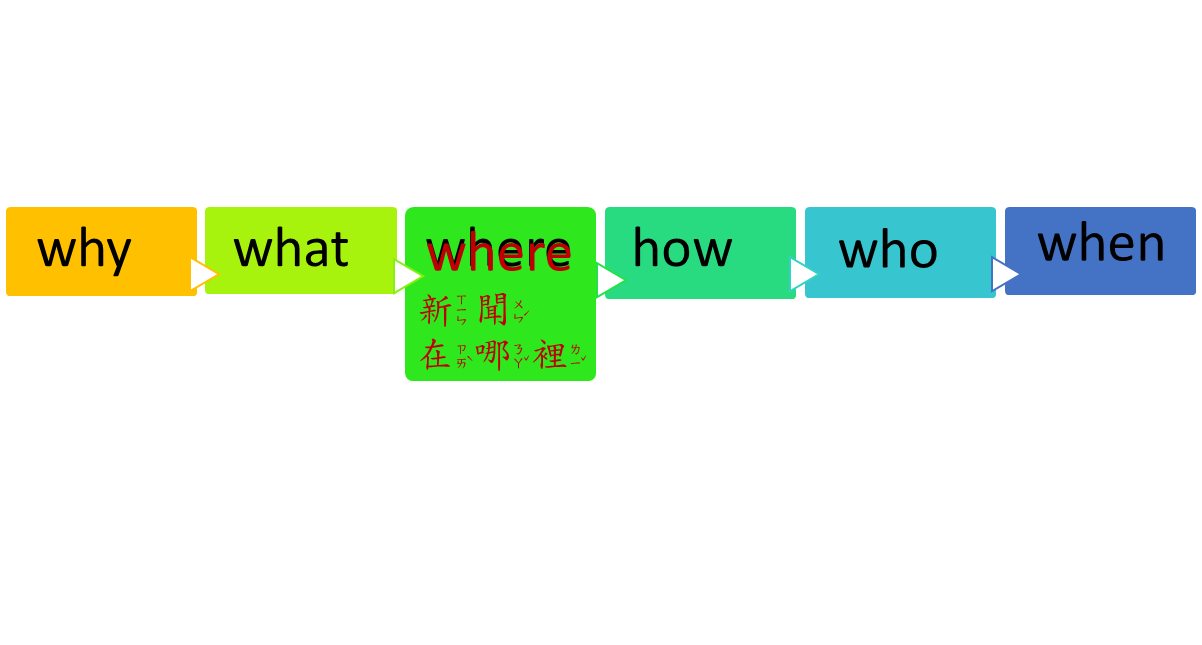 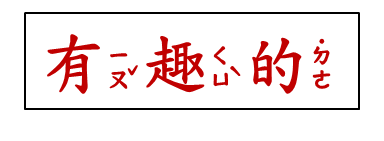 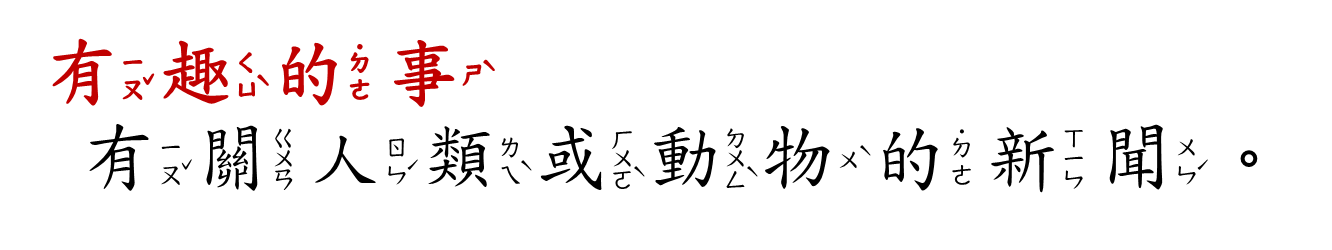 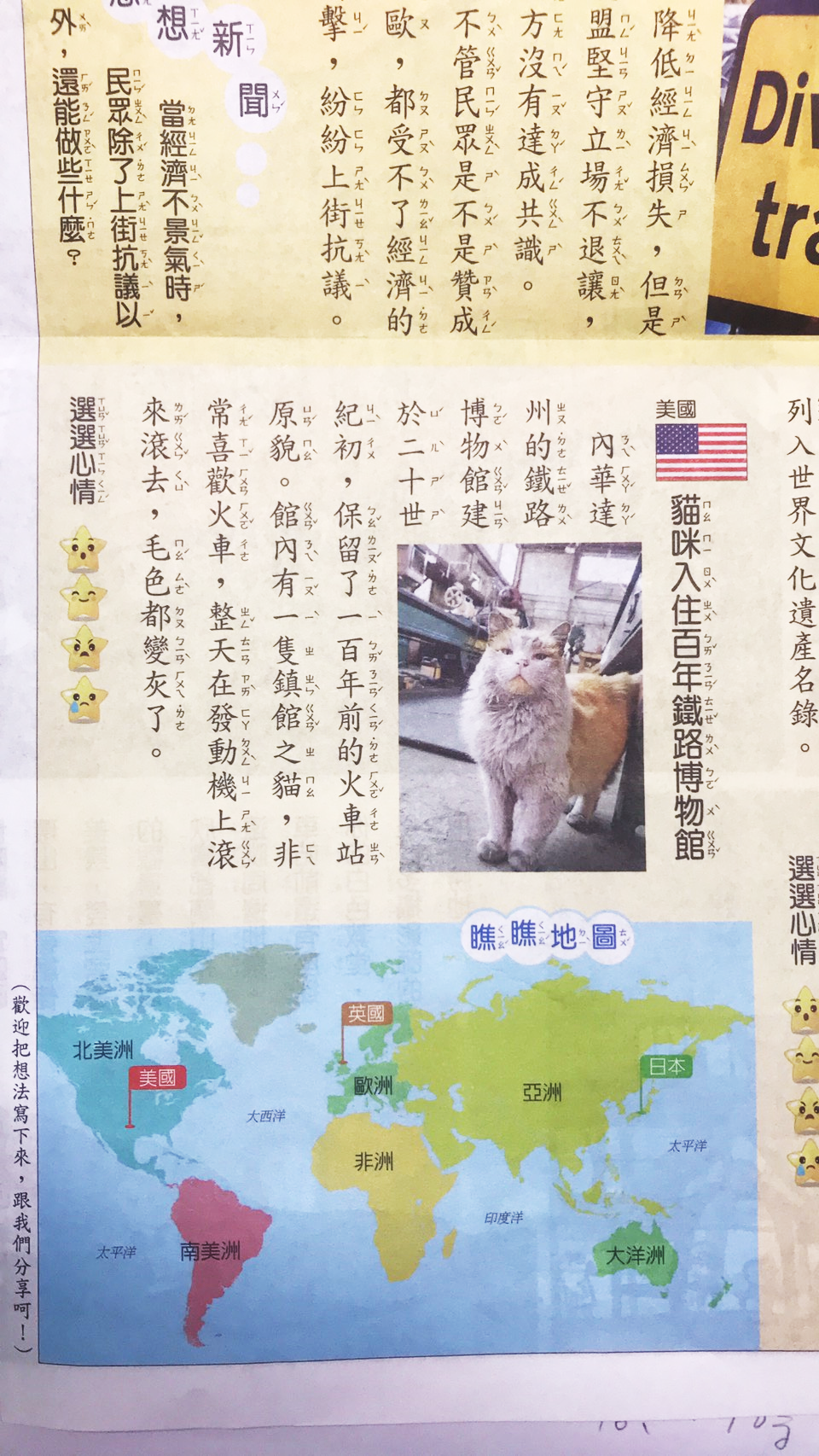 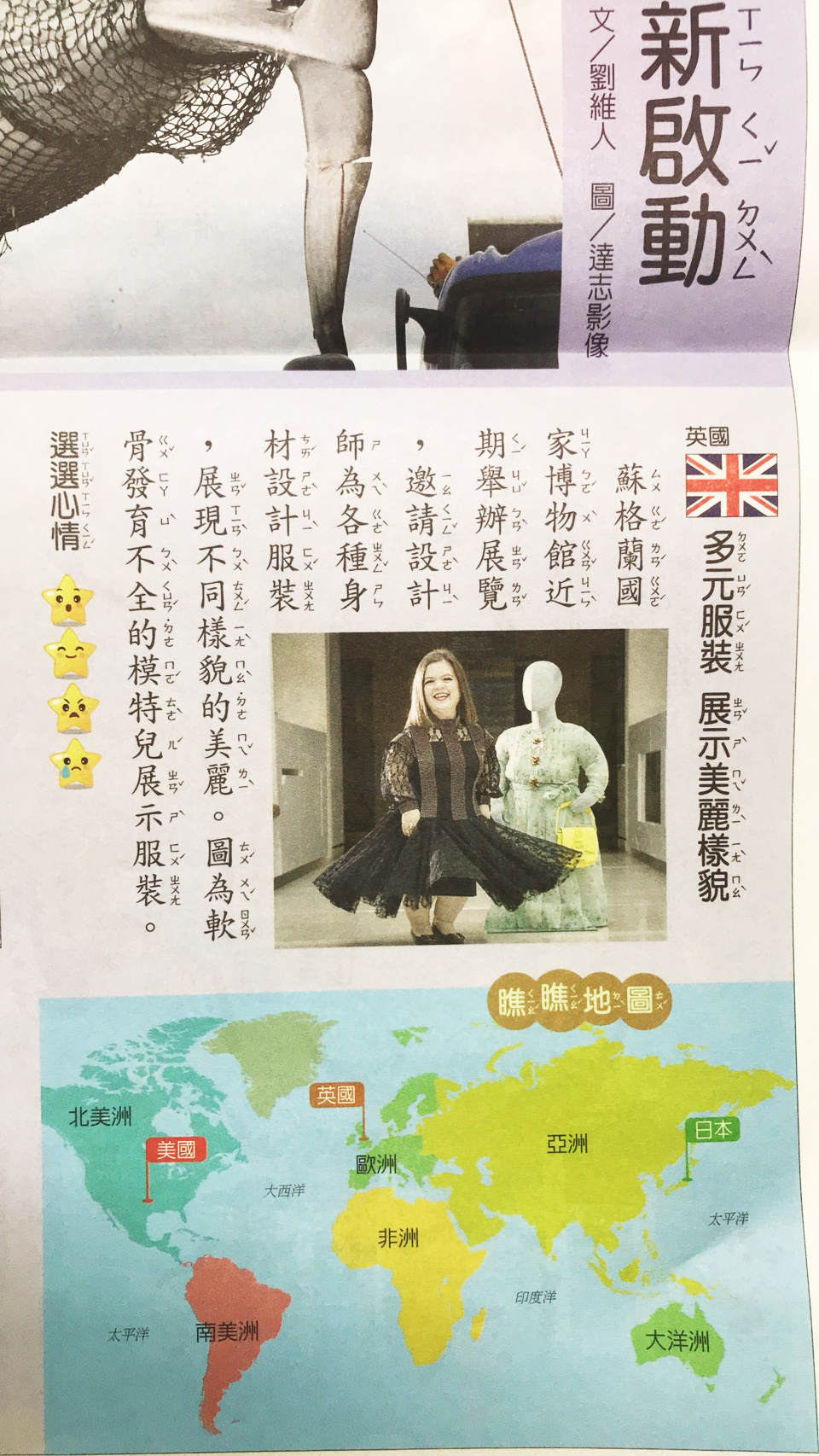 國語日報周刊1261期
國語日報周刊1264期
12
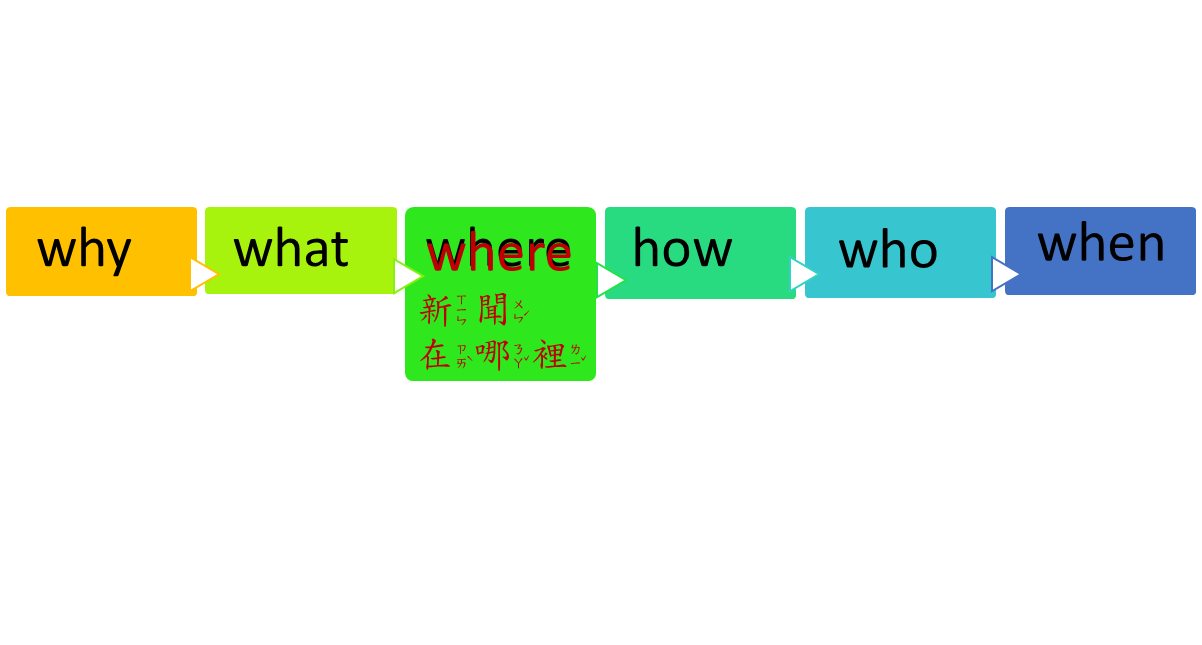 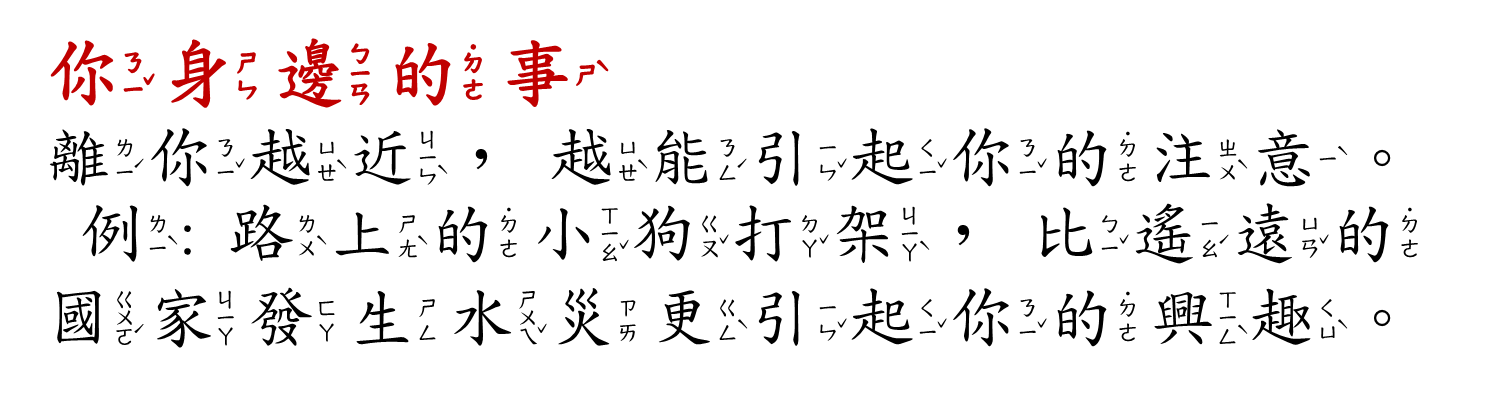 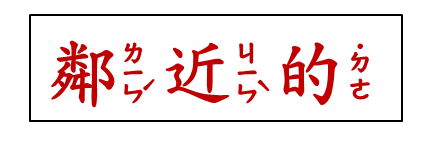 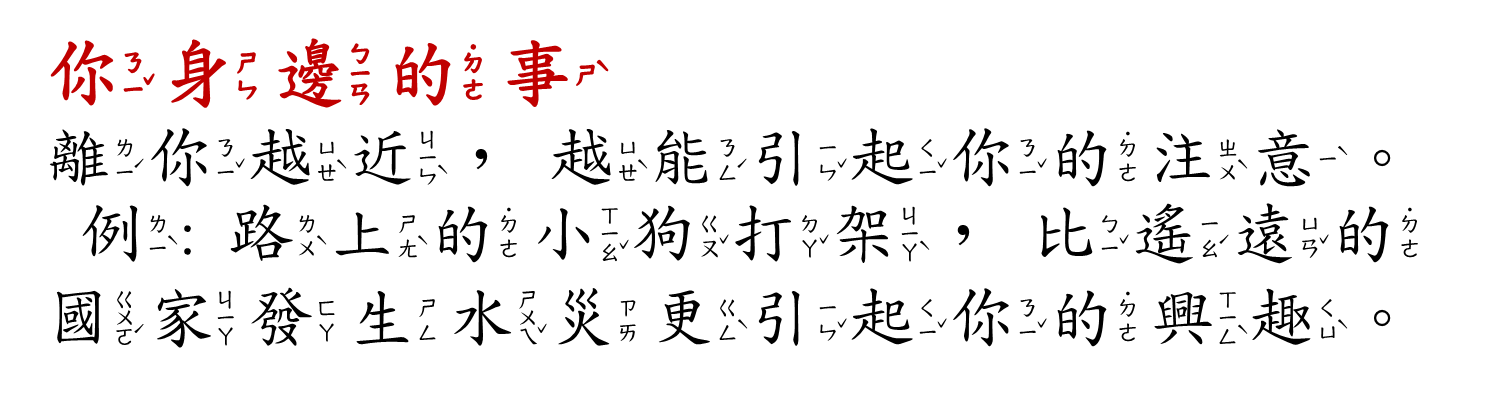 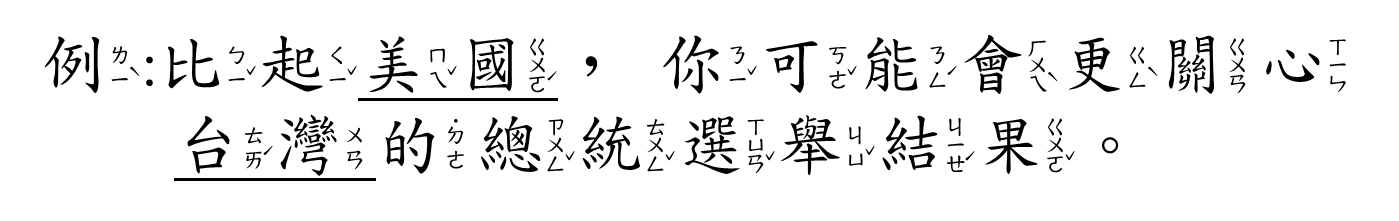 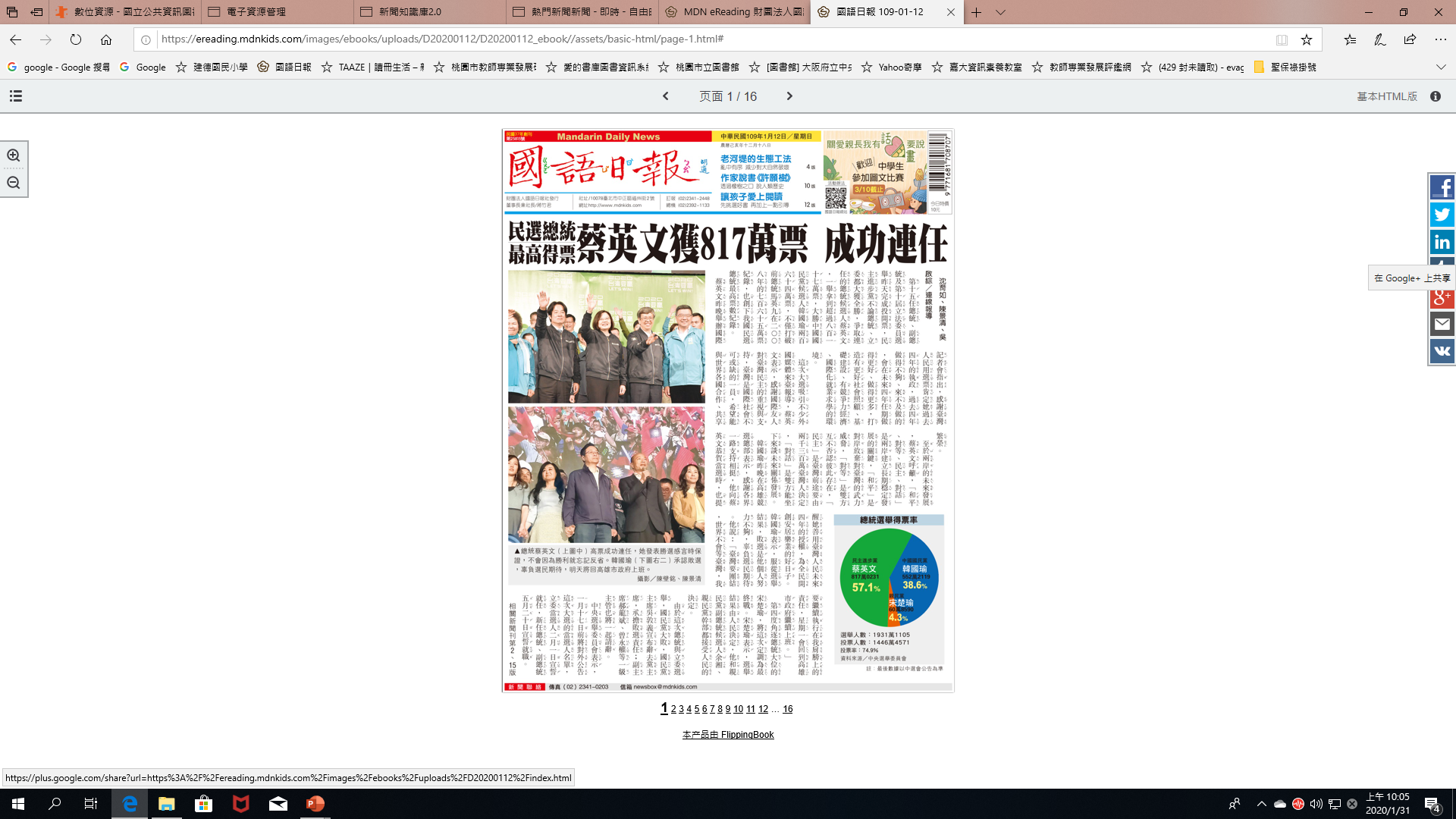 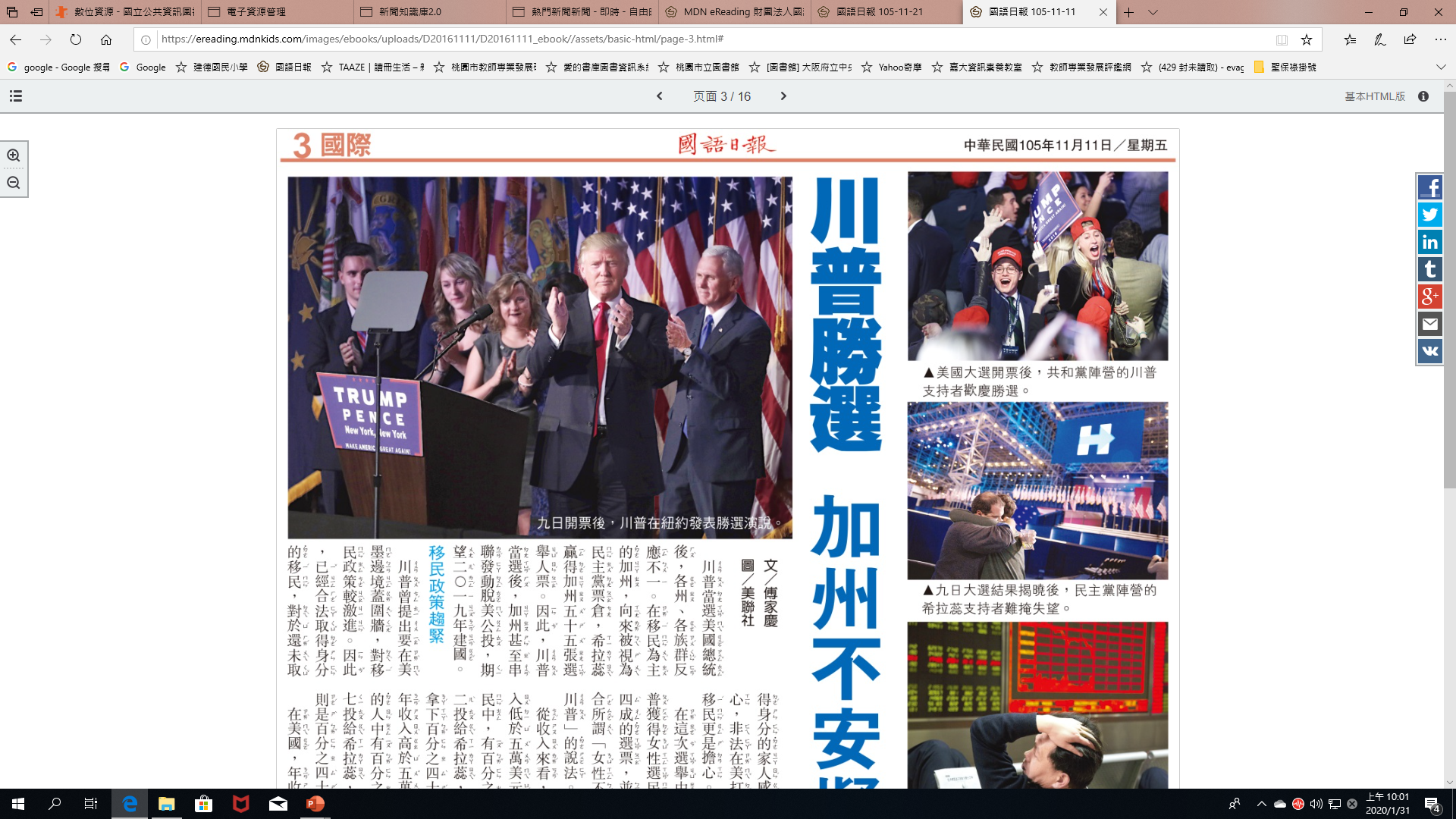 資料來源:109年1月11日國語日報頭版
圖片來源:105年11月11日國語日報第三版
13
如何產生一則新聞？
14
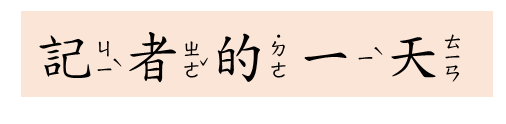 採訪計畫擬定
前一天晚上
當天早上到下午    到新聞現場採訪
晚上八點前
新聞撰寫
資料來源:國語日報、自由時報記者
15
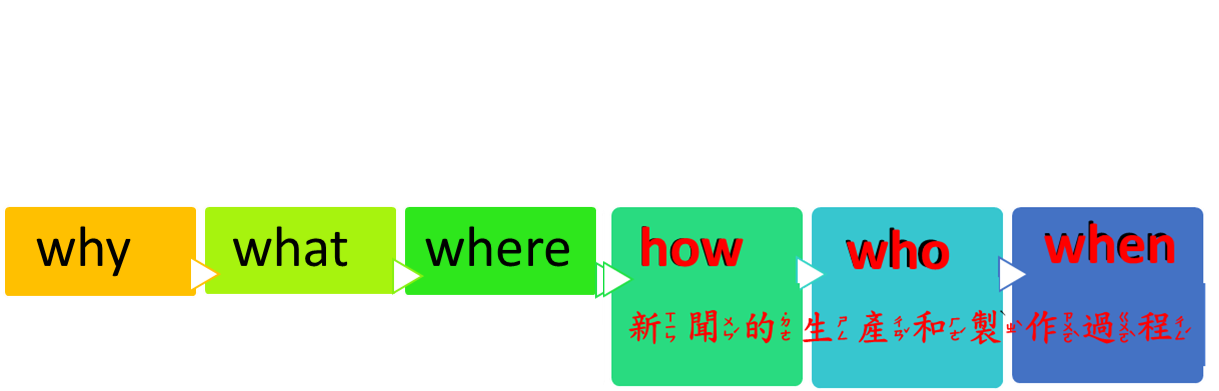 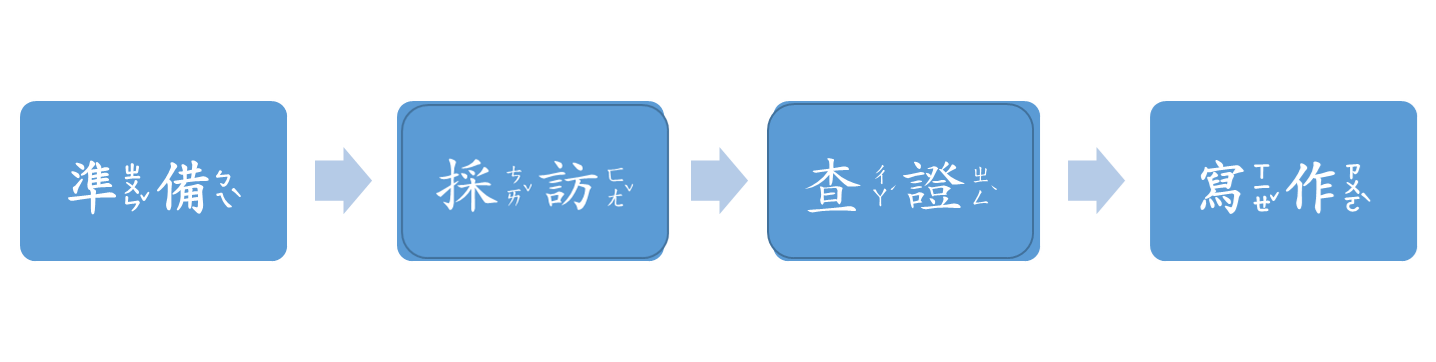 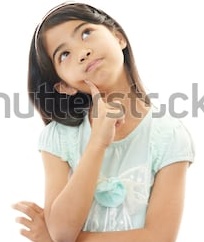 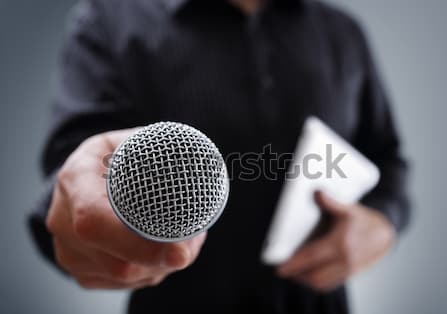 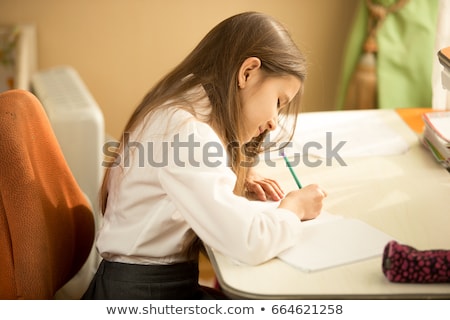 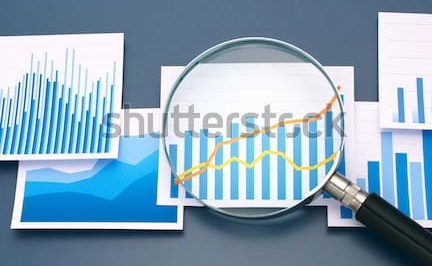 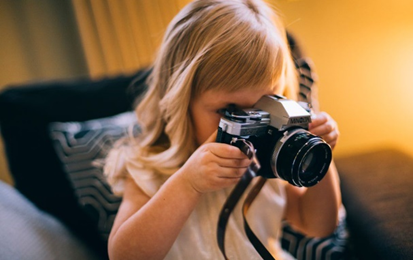 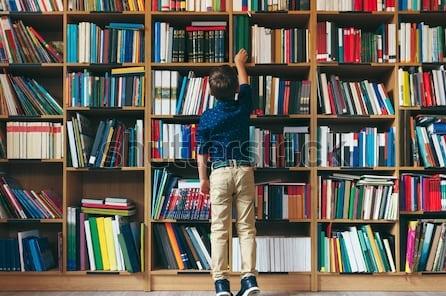 16
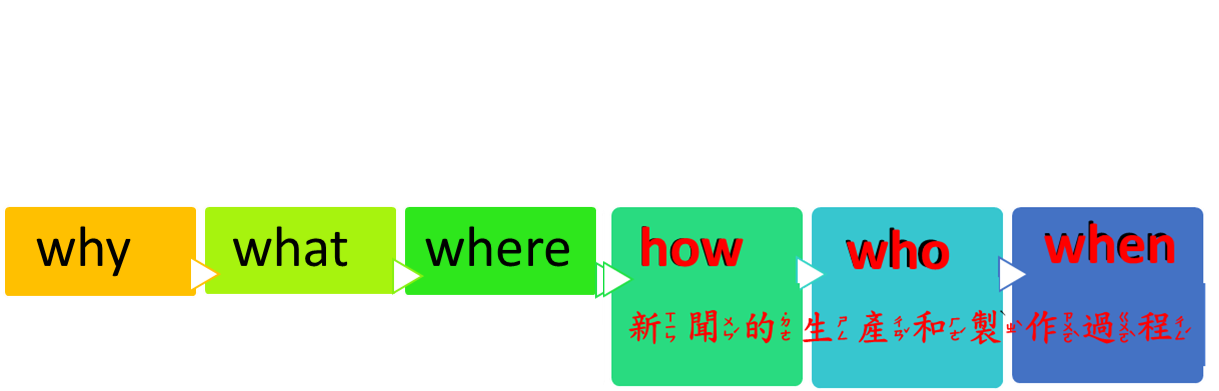 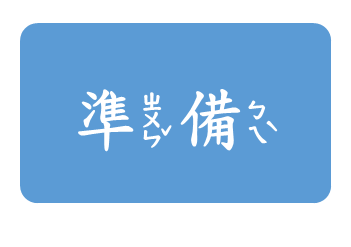 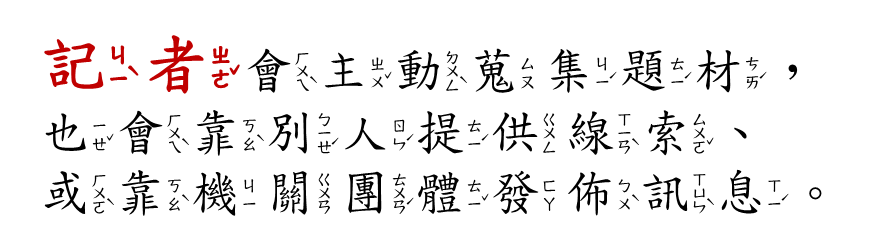 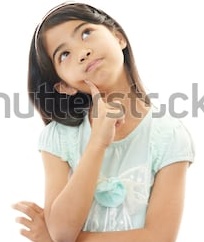 尋找新聞線索
17
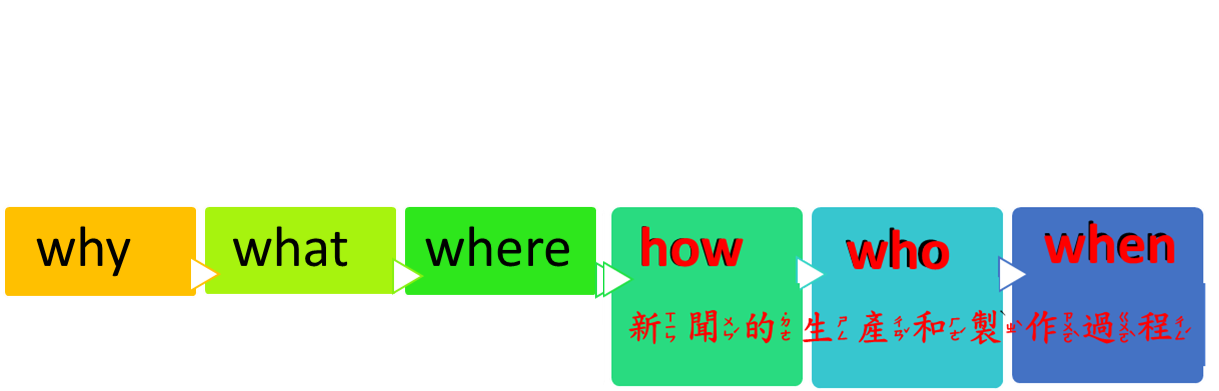 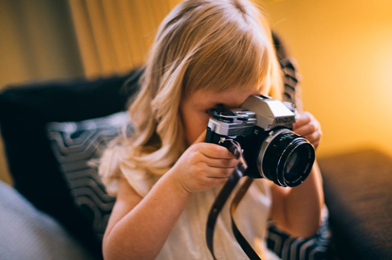 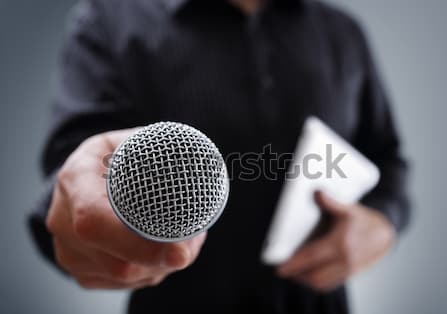 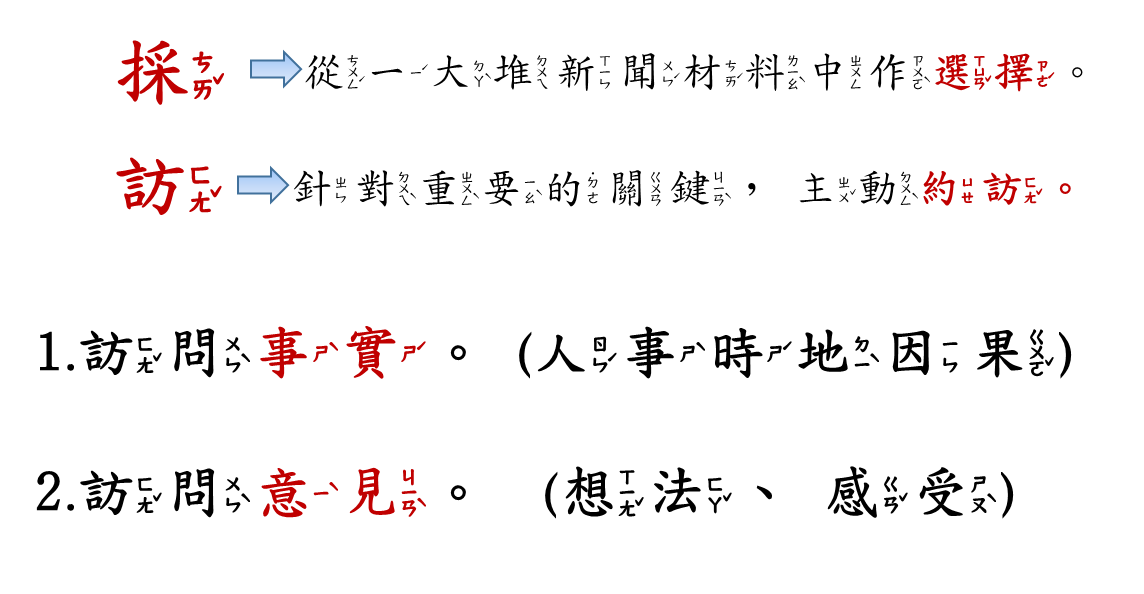 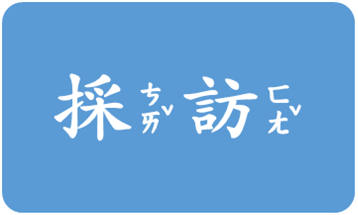 前面提到 : 跟公共利益有關、影響大、變動、趣味……
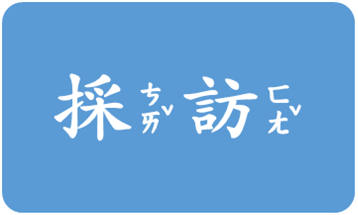 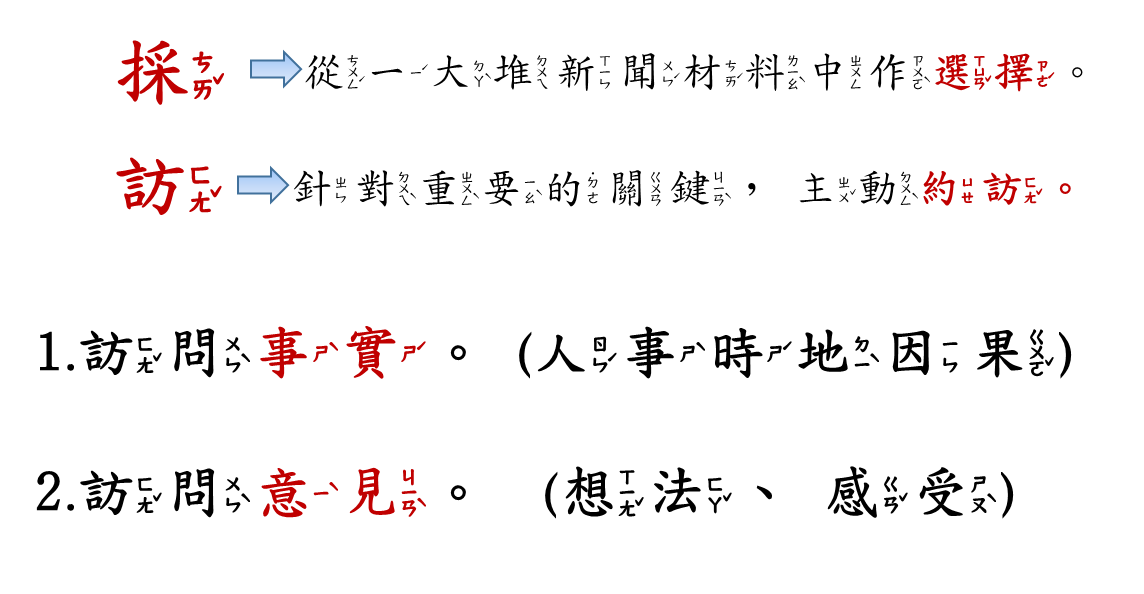 (人、時、地、
事、因、果)
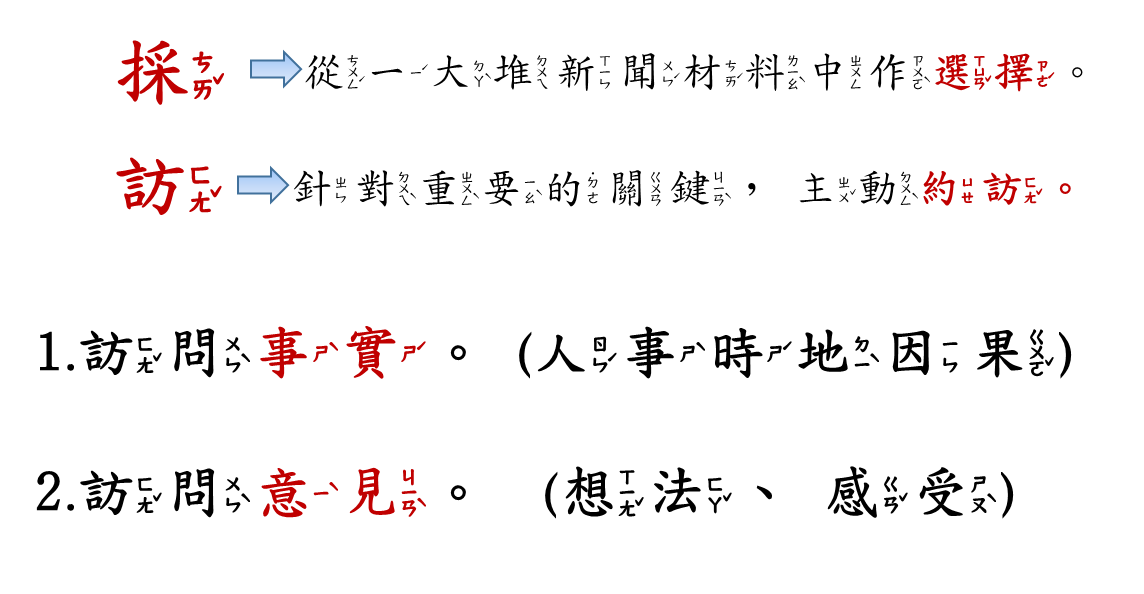 2.訪問方向。
3.訪問意見。(想法、感受)
18
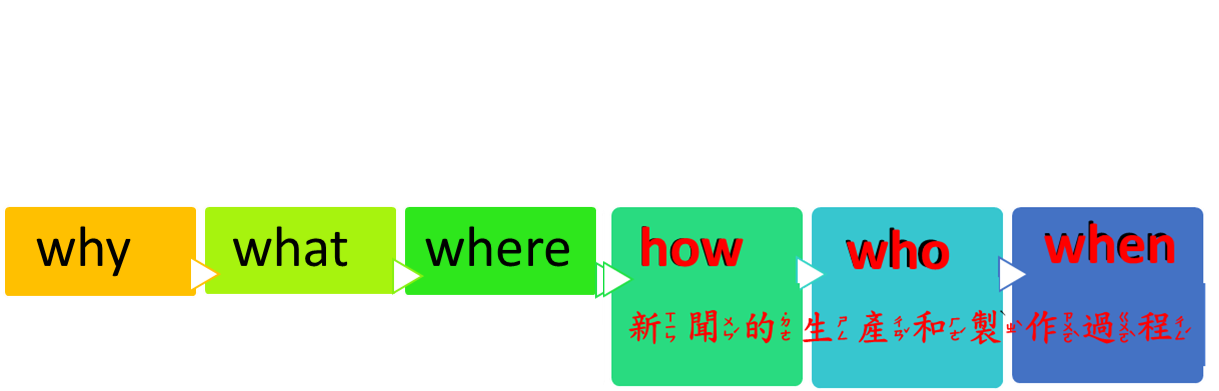 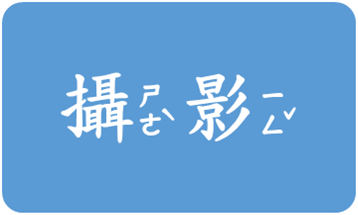 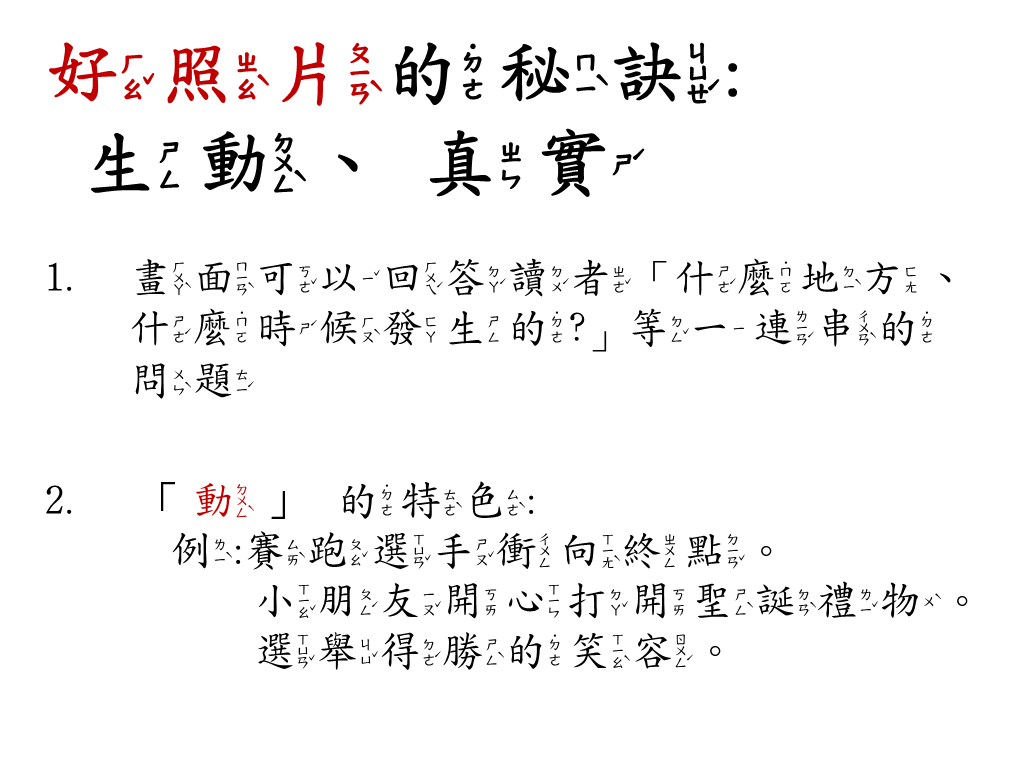 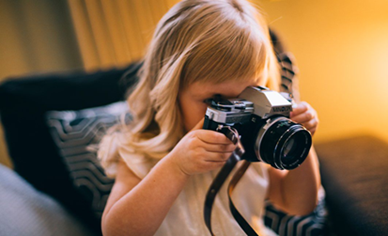 19
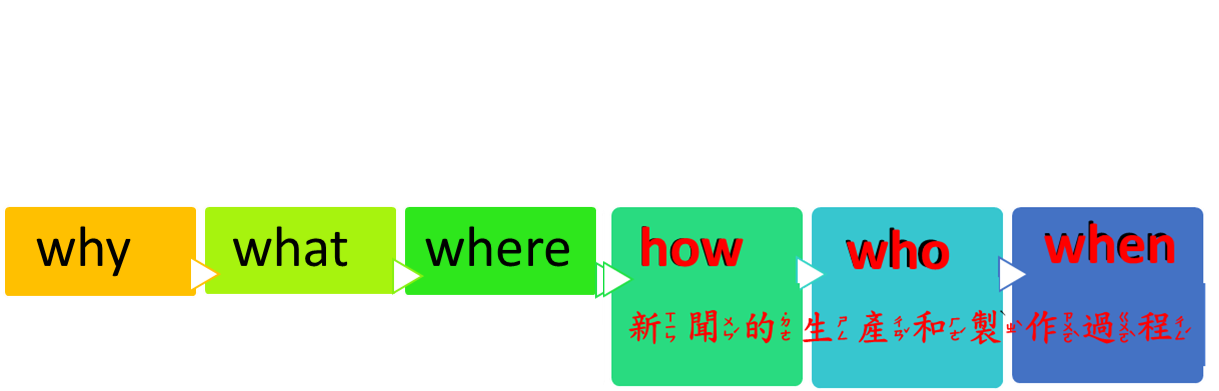 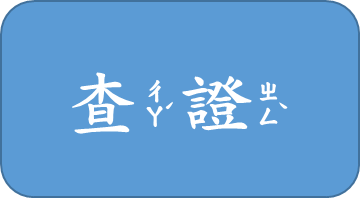 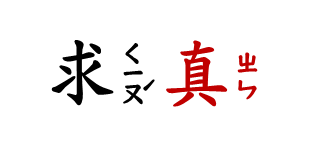 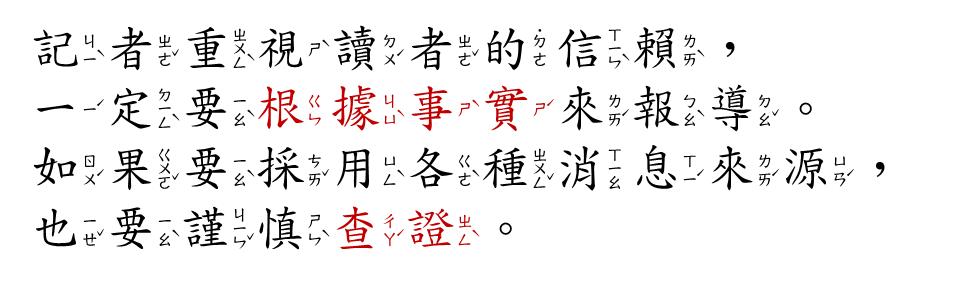 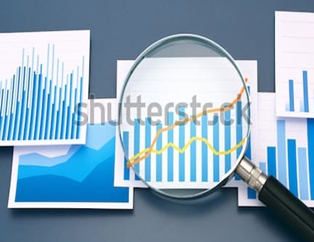 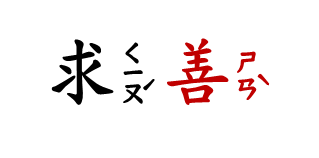 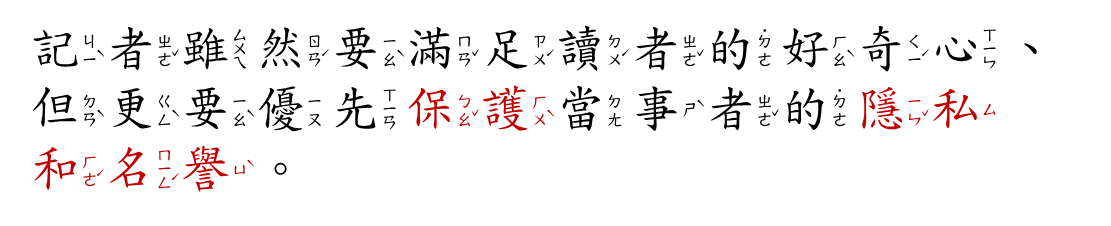 20
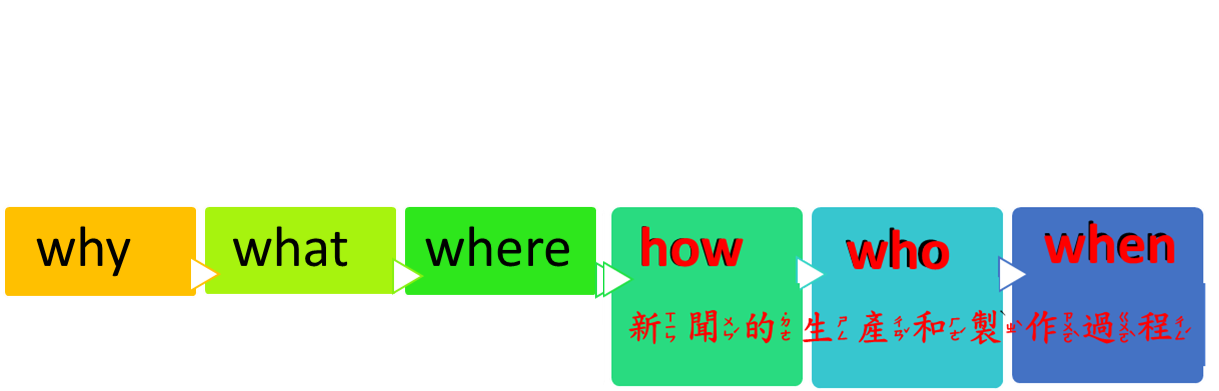 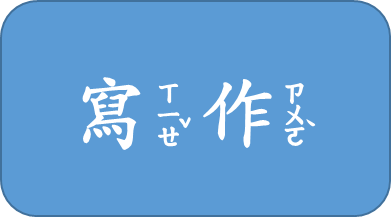 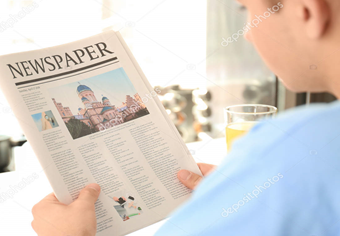 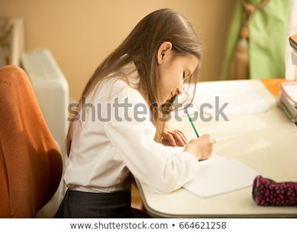 21
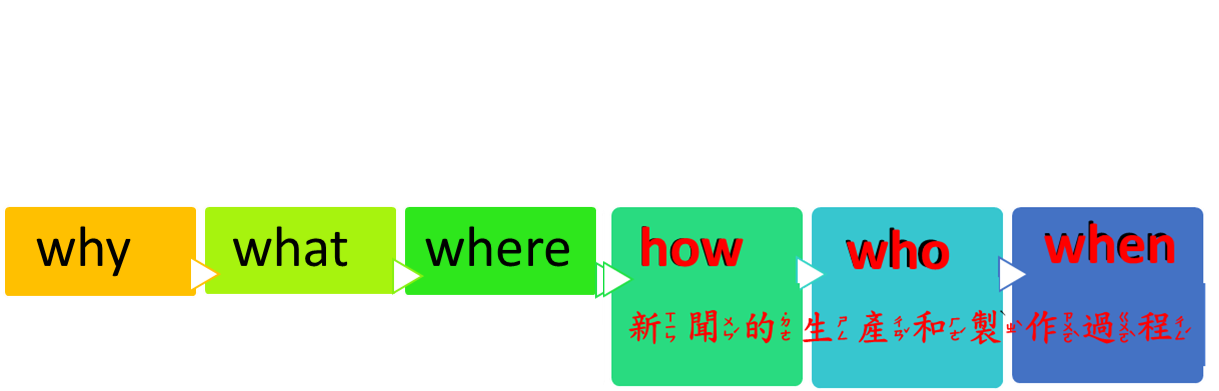 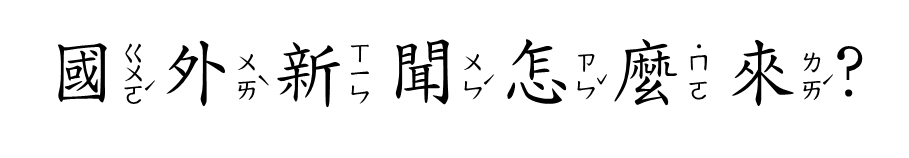 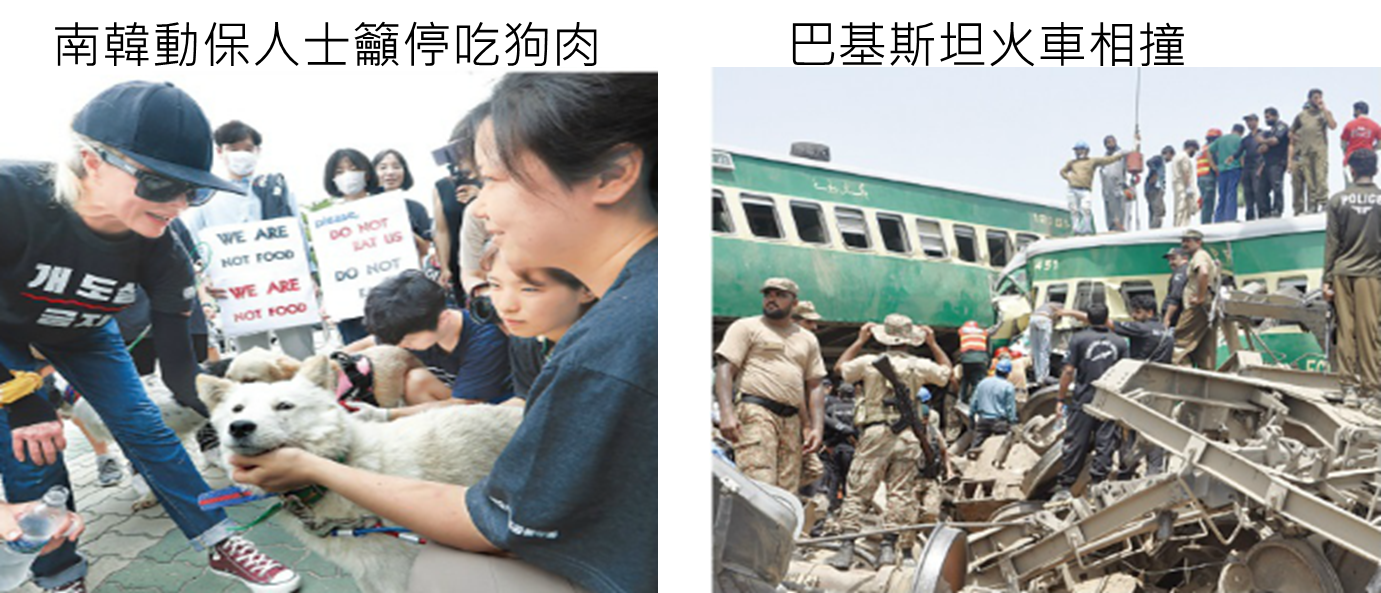 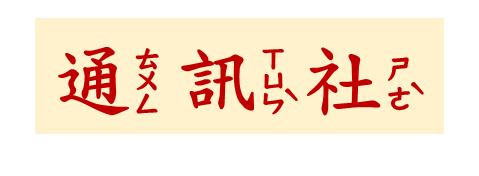 圖/美聯社
圖/美聯社
圖片來源: 國語日報
22
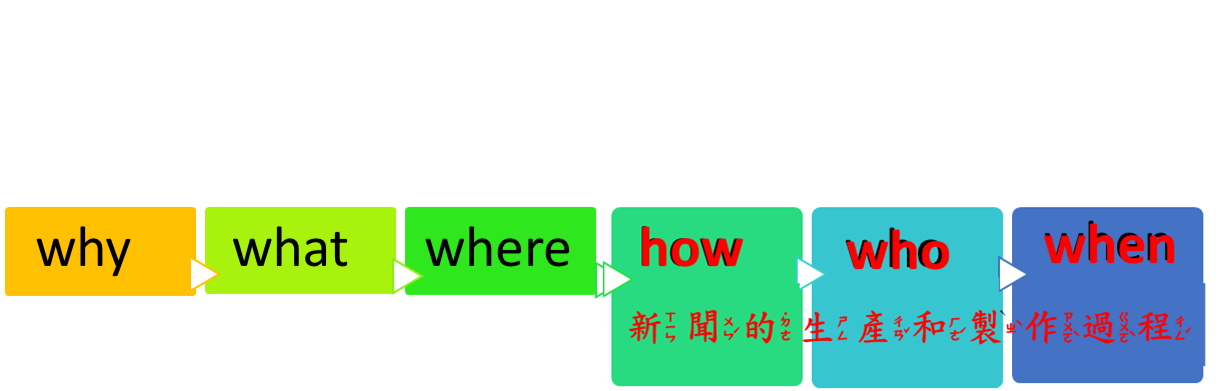 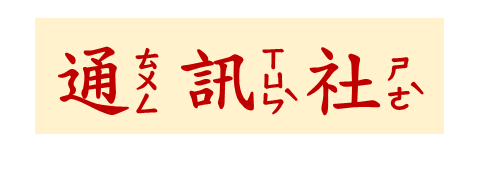 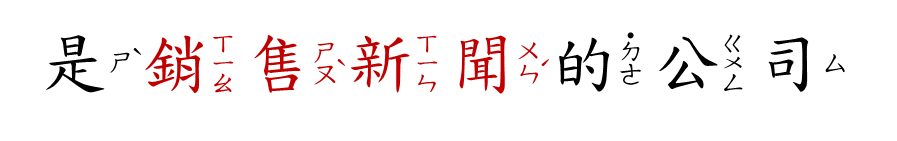 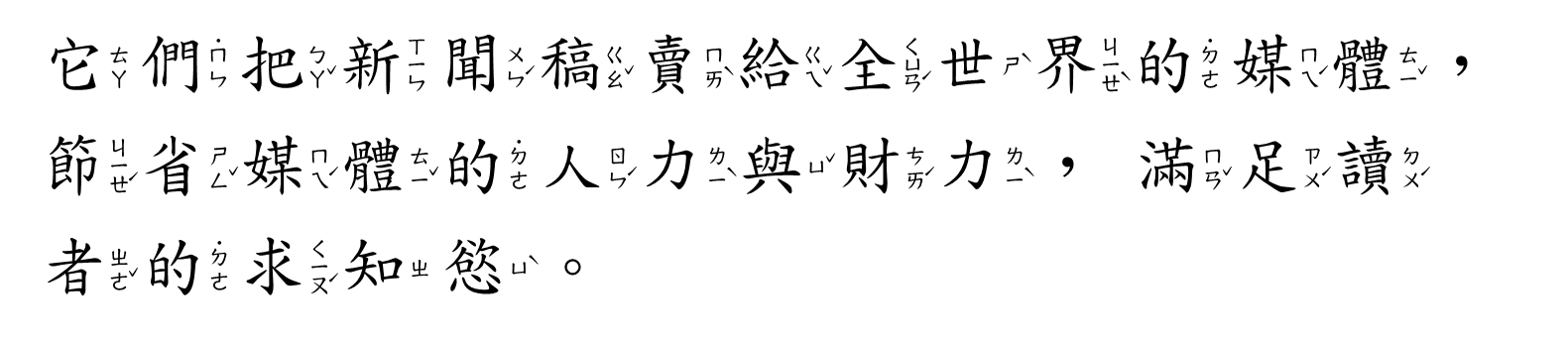 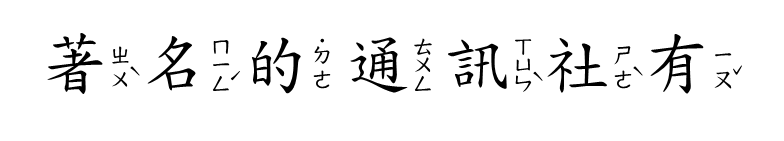 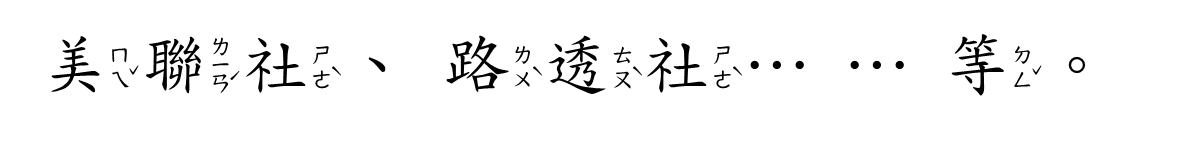 23
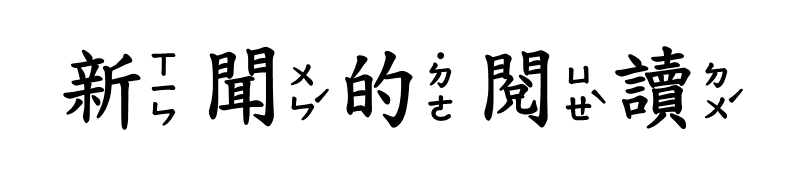 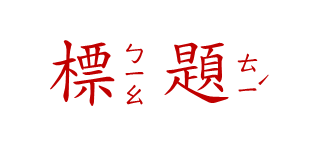 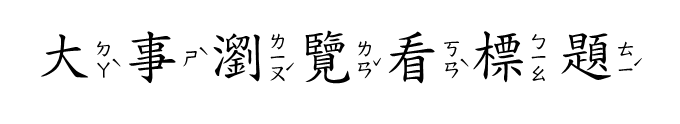 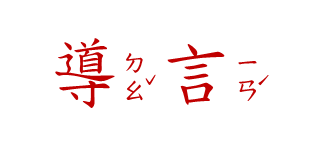 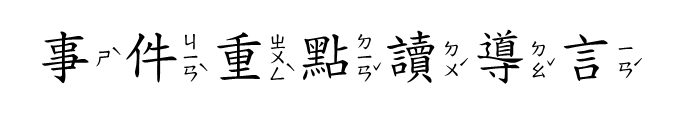 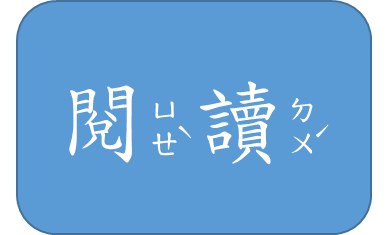 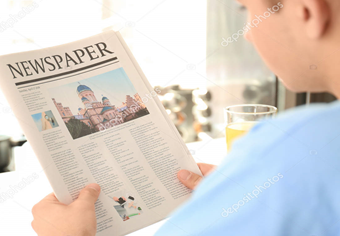 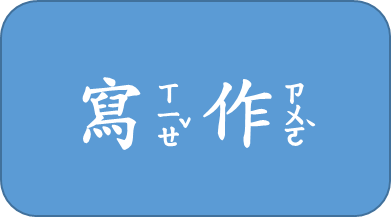 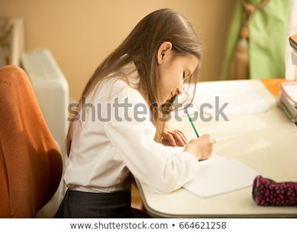 24
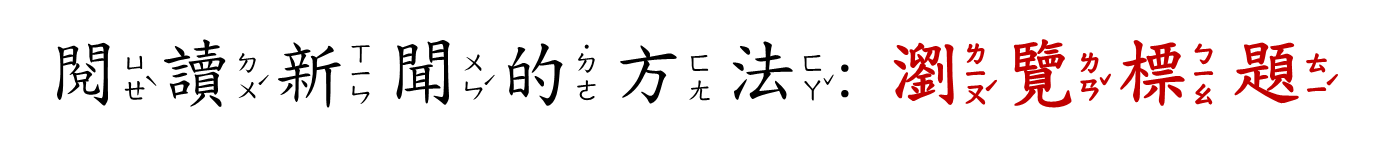 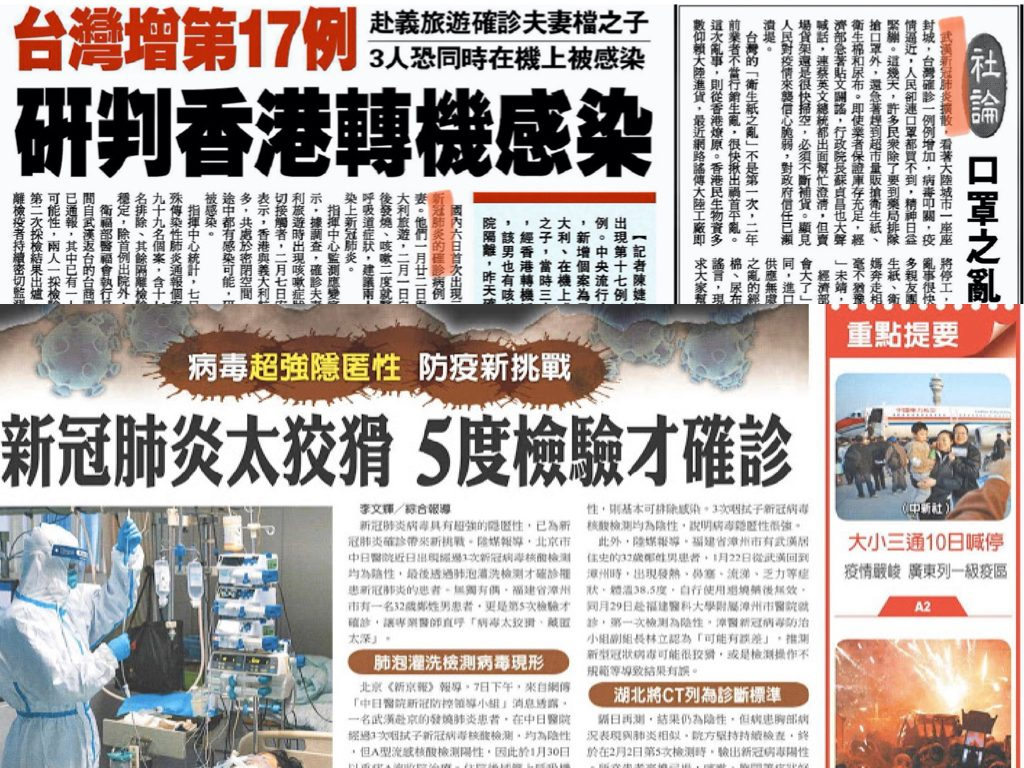 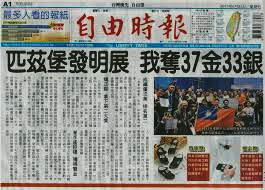 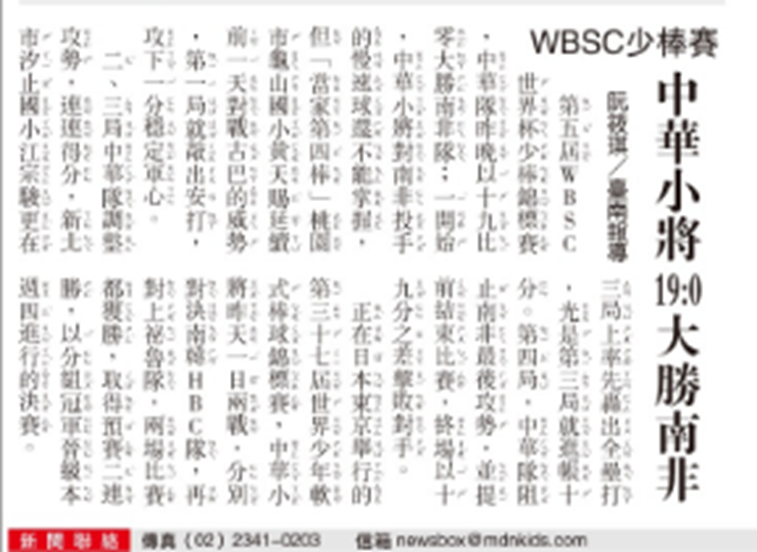 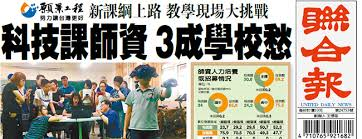 25
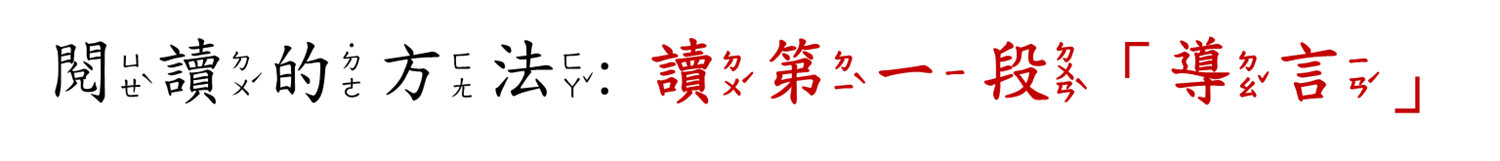 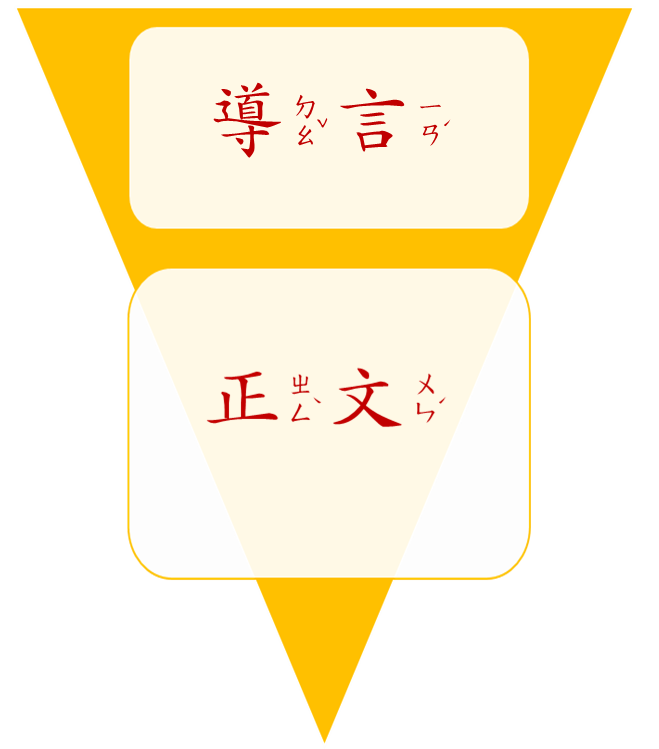 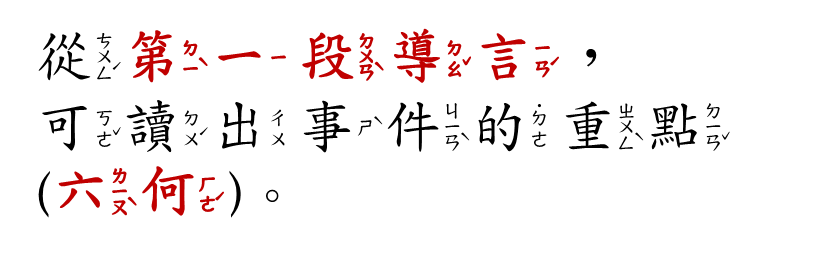 第一段
第二段到最後一段
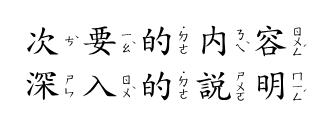 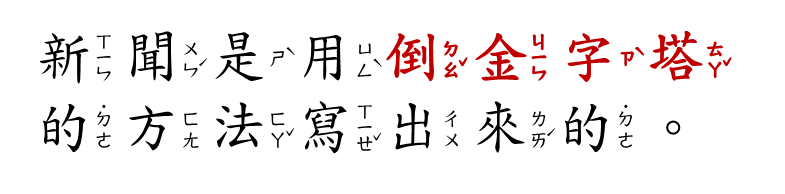 26
標題
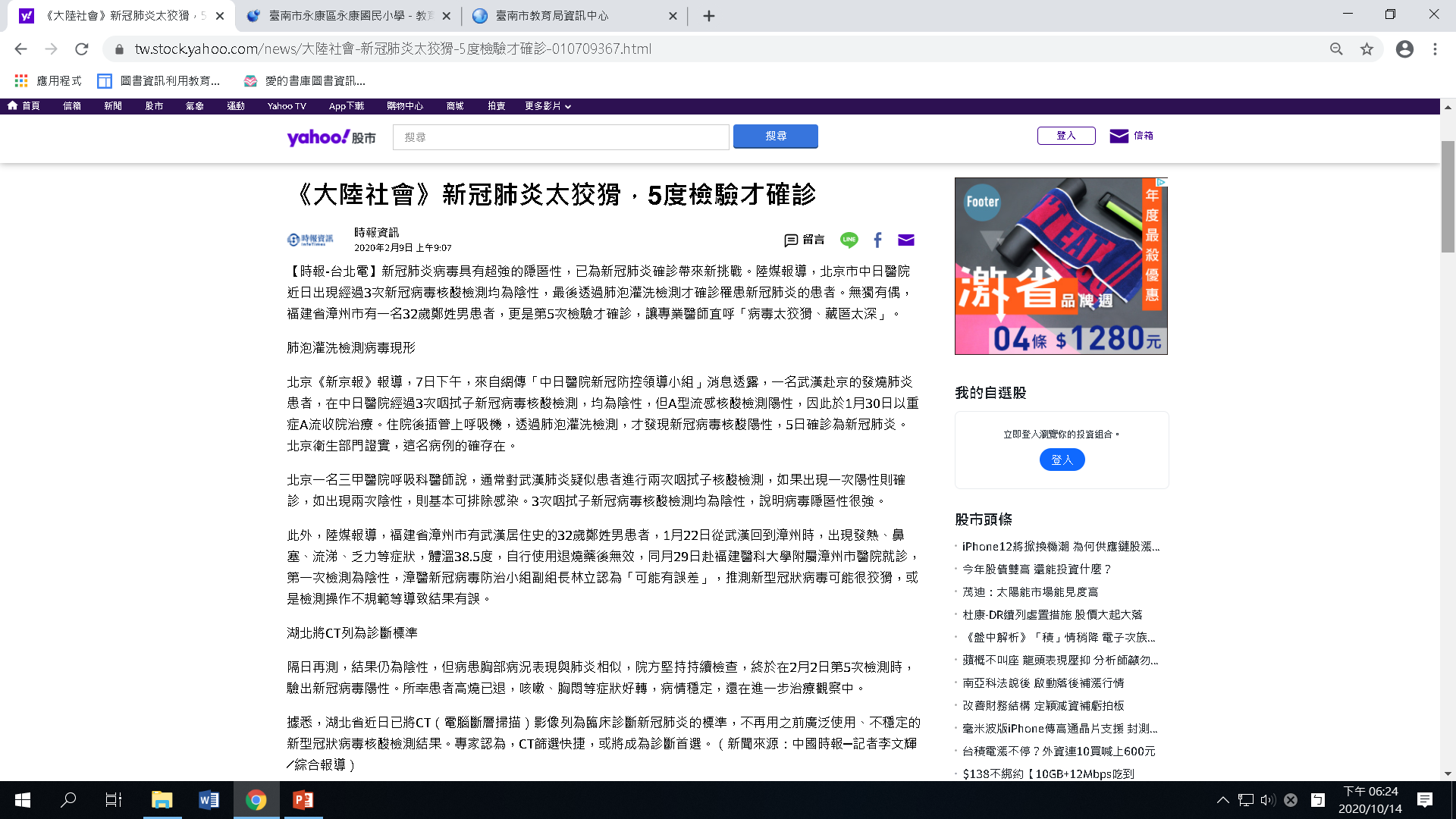 導言
正文
27
第一段「導言」
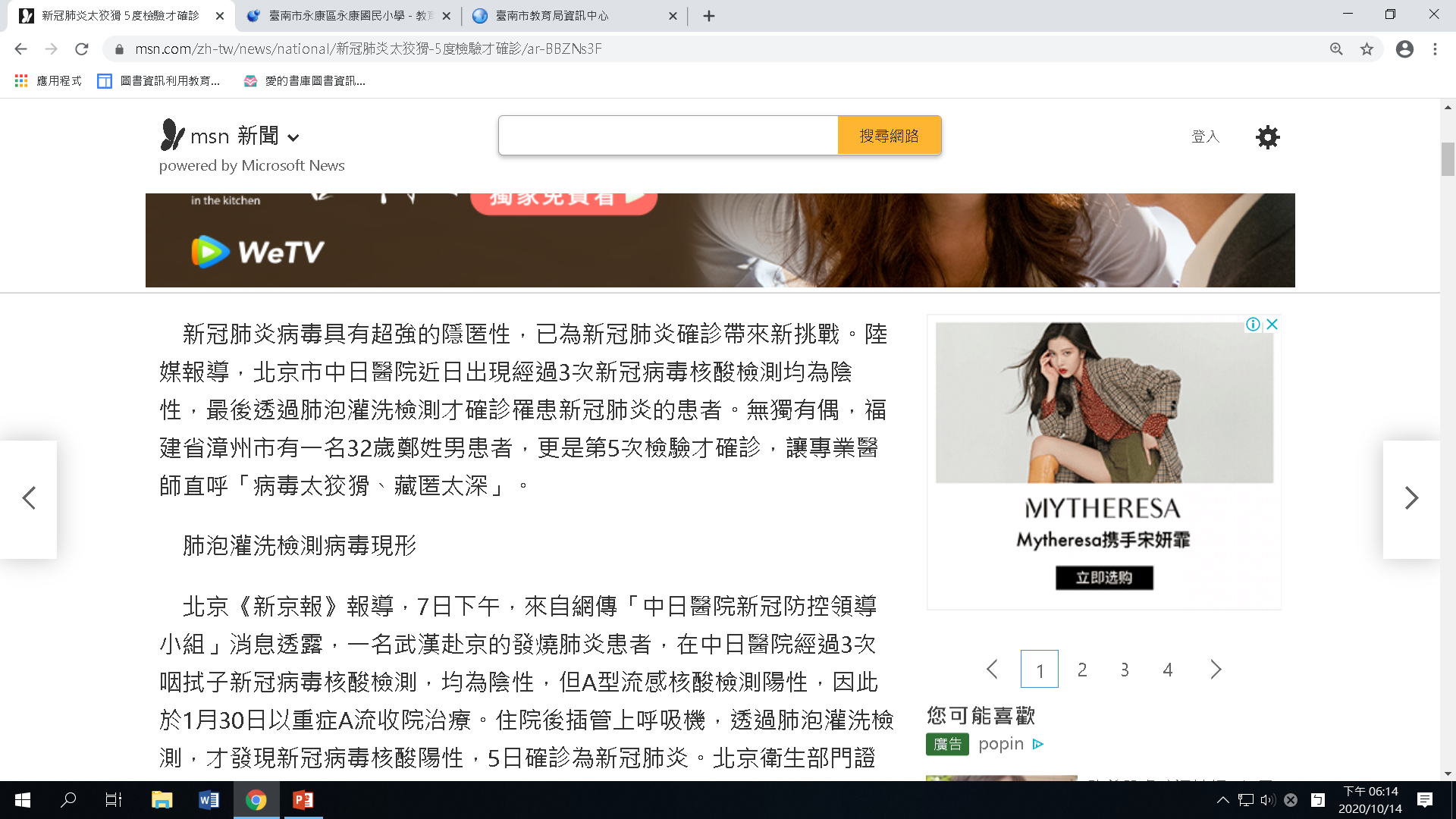 28
正文
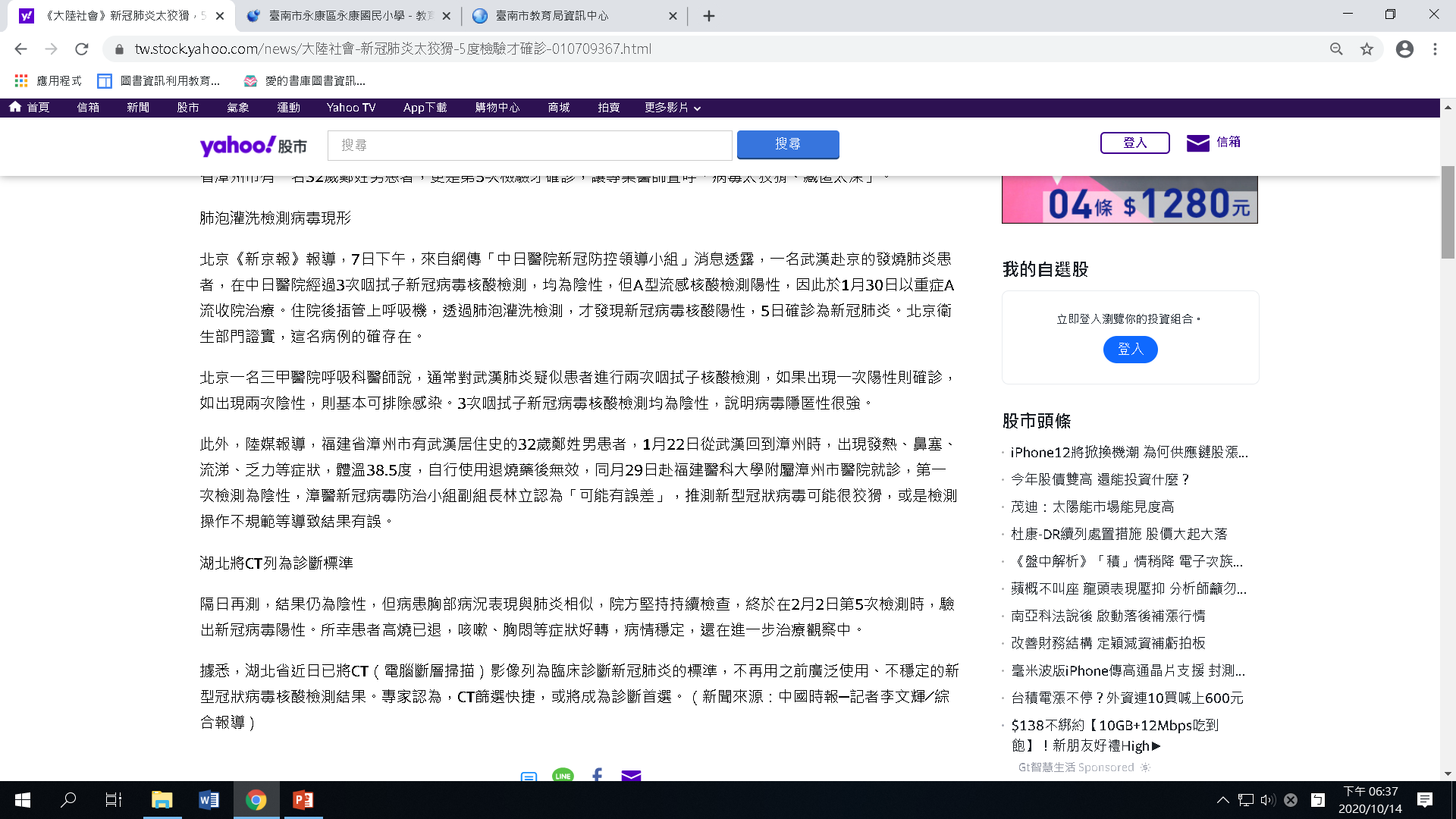 29
什麼是「媒體」？
傳播資料訊息的工具。

如電視、廣播、報章雜誌等。
30
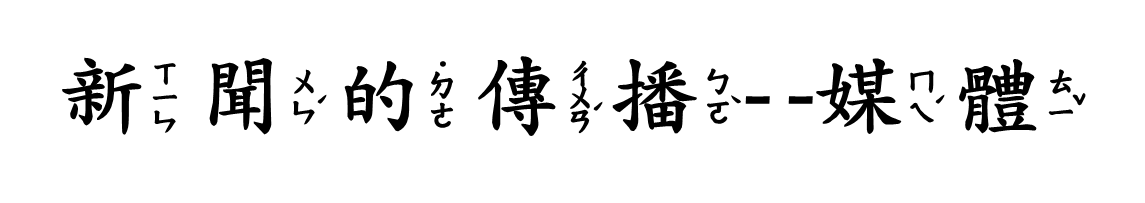 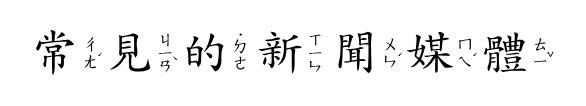 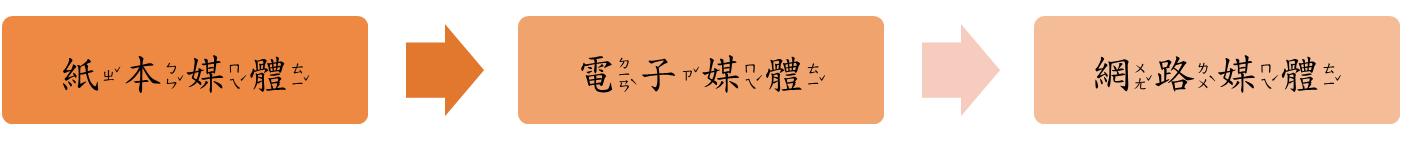 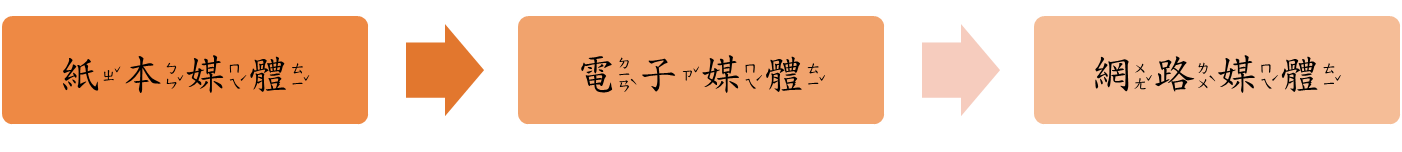 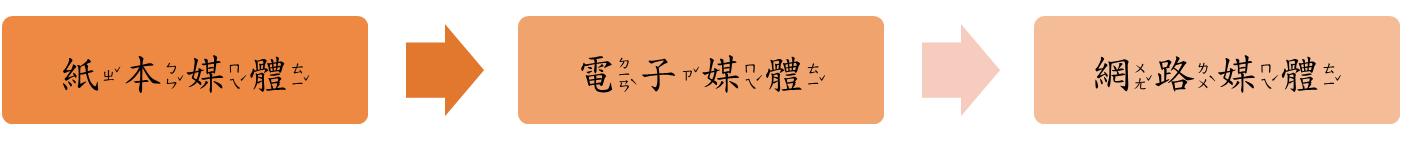 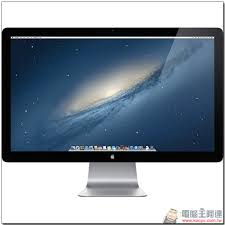 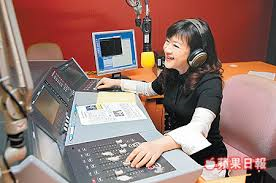 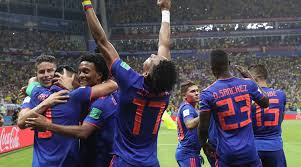 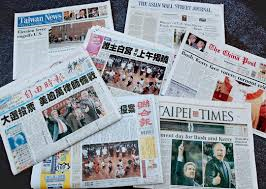 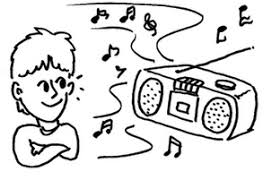 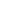 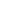 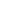 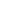 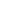 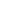 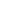 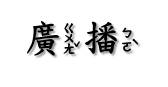 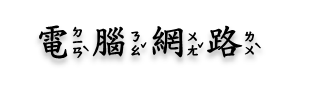 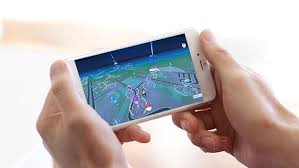 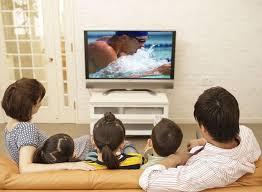 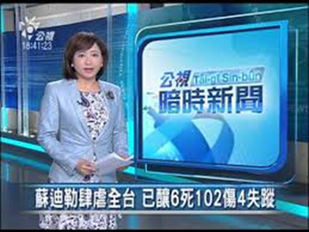 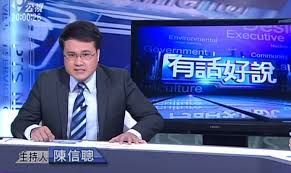 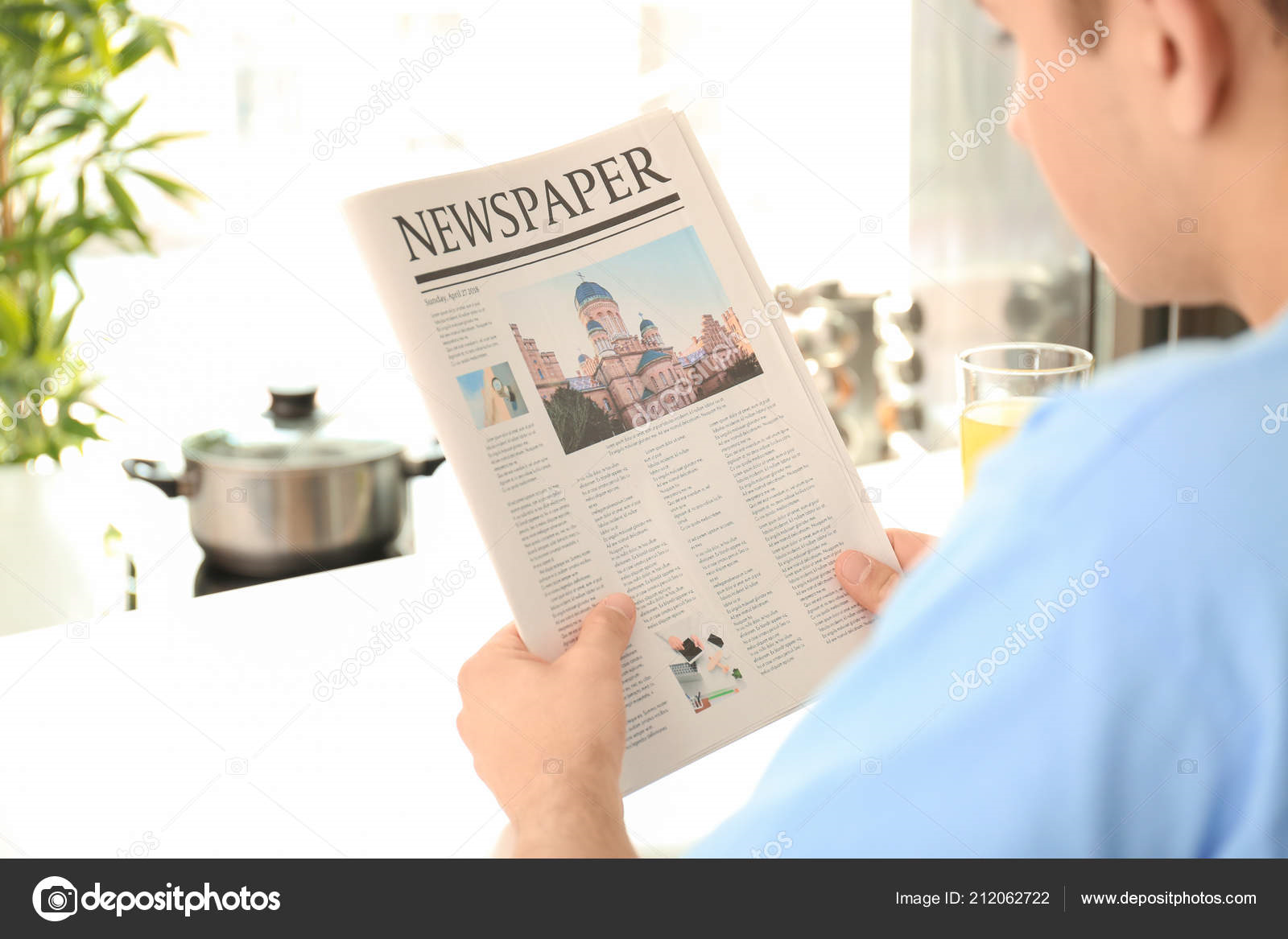 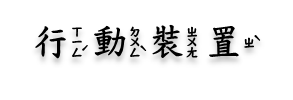 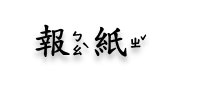 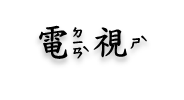 31
有獎徵答
什麼是「新聞」?
說出記者生產新聞的四個步驟。
國外的新聞怎麼來的？
報紙有哪些組成要素？
32
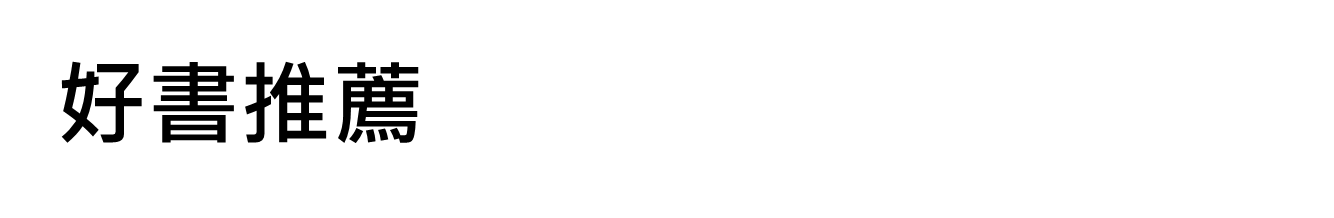 法布爾昆蟲記
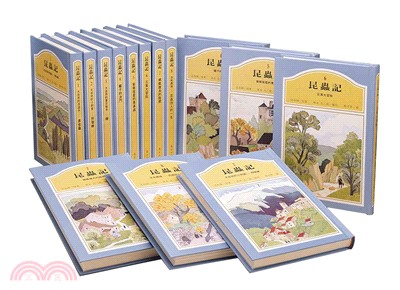 33
https://www.youtube.com/watch?v=x4DdIctCESI)(摺紙藝術師：捲葉象鼻蟲)2分鐘

https://www.youtube.com/watch?v=85Cf0BXGLKY(米龍糞金龜)
34
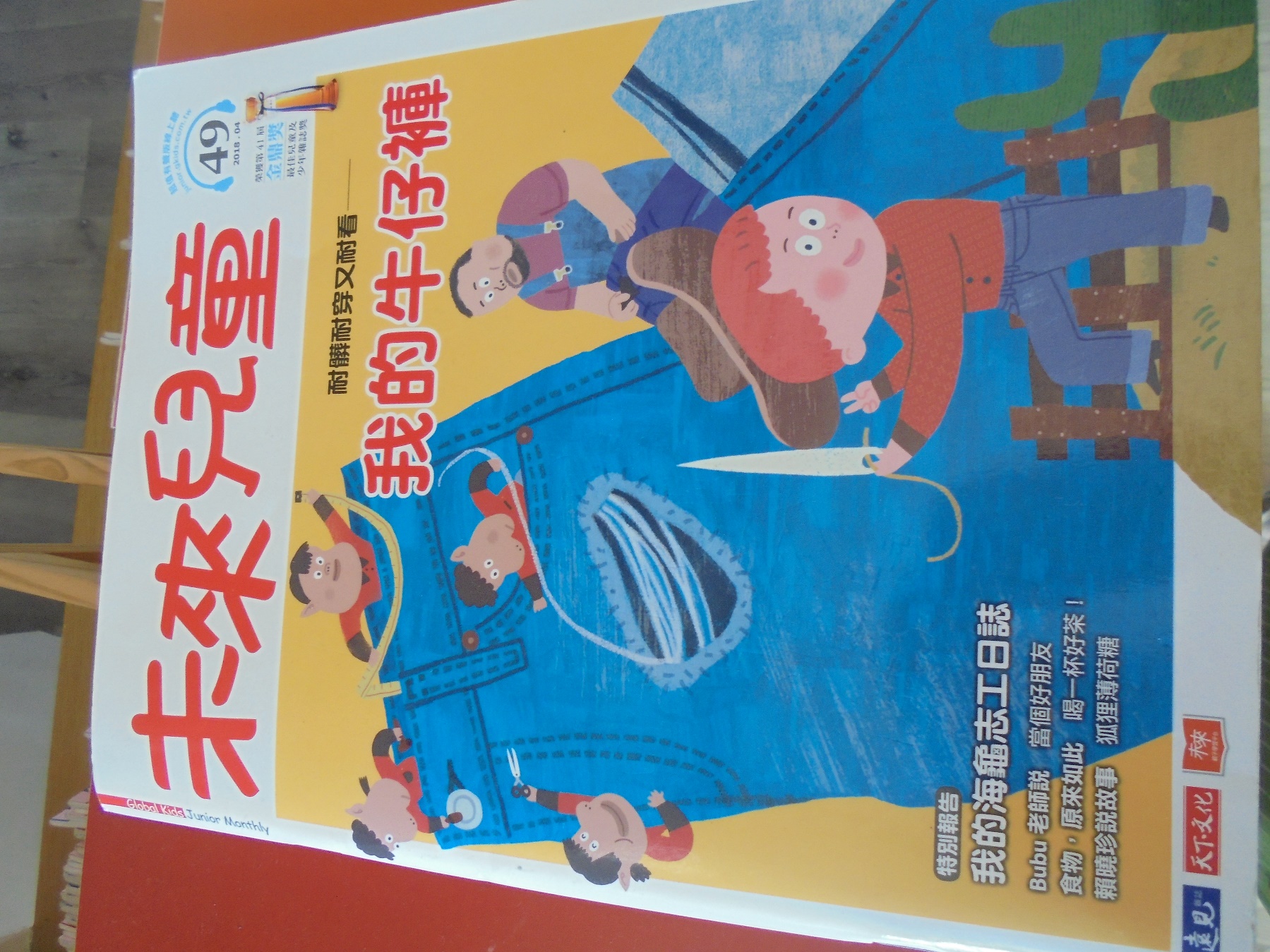 35
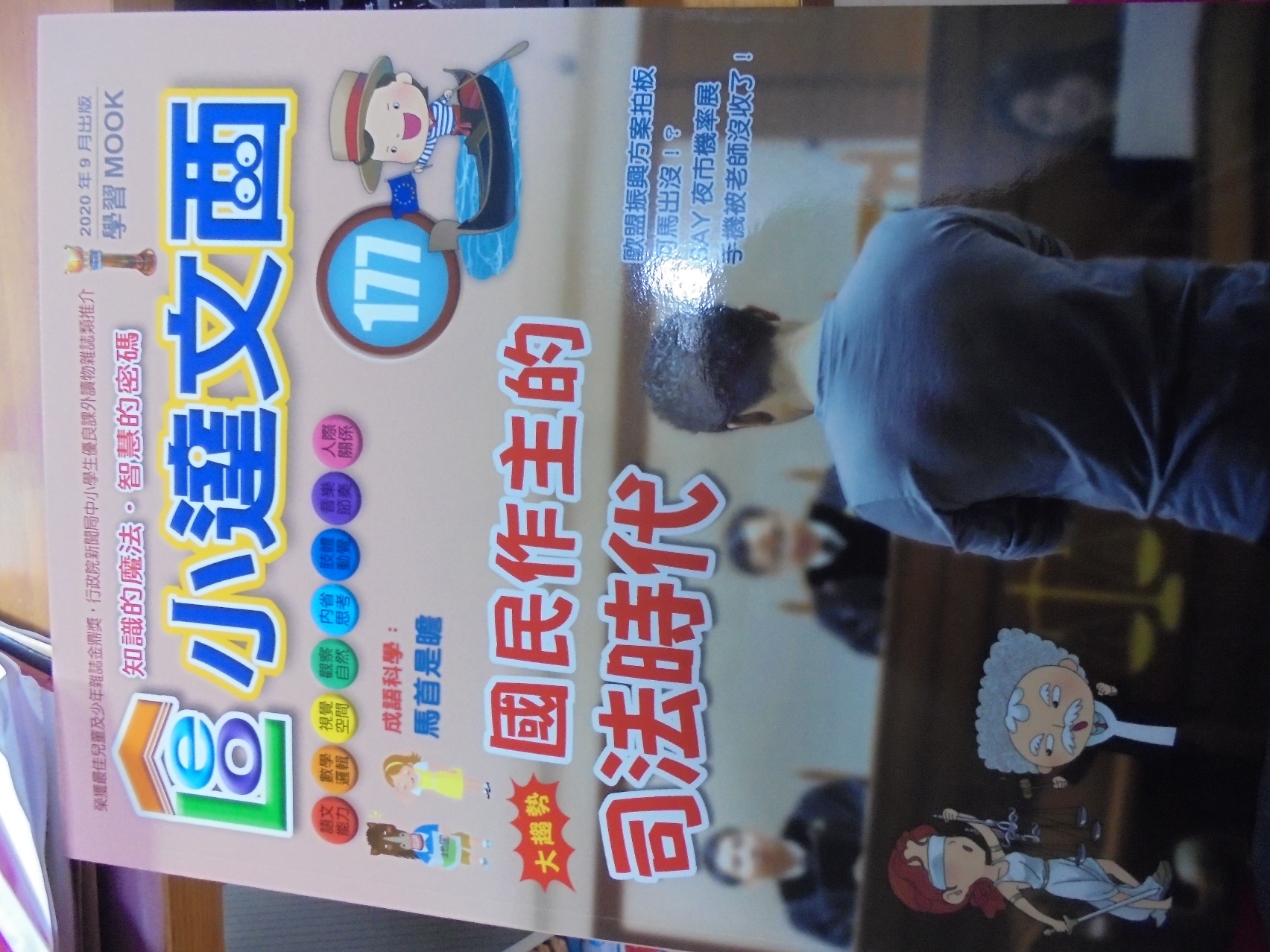 36
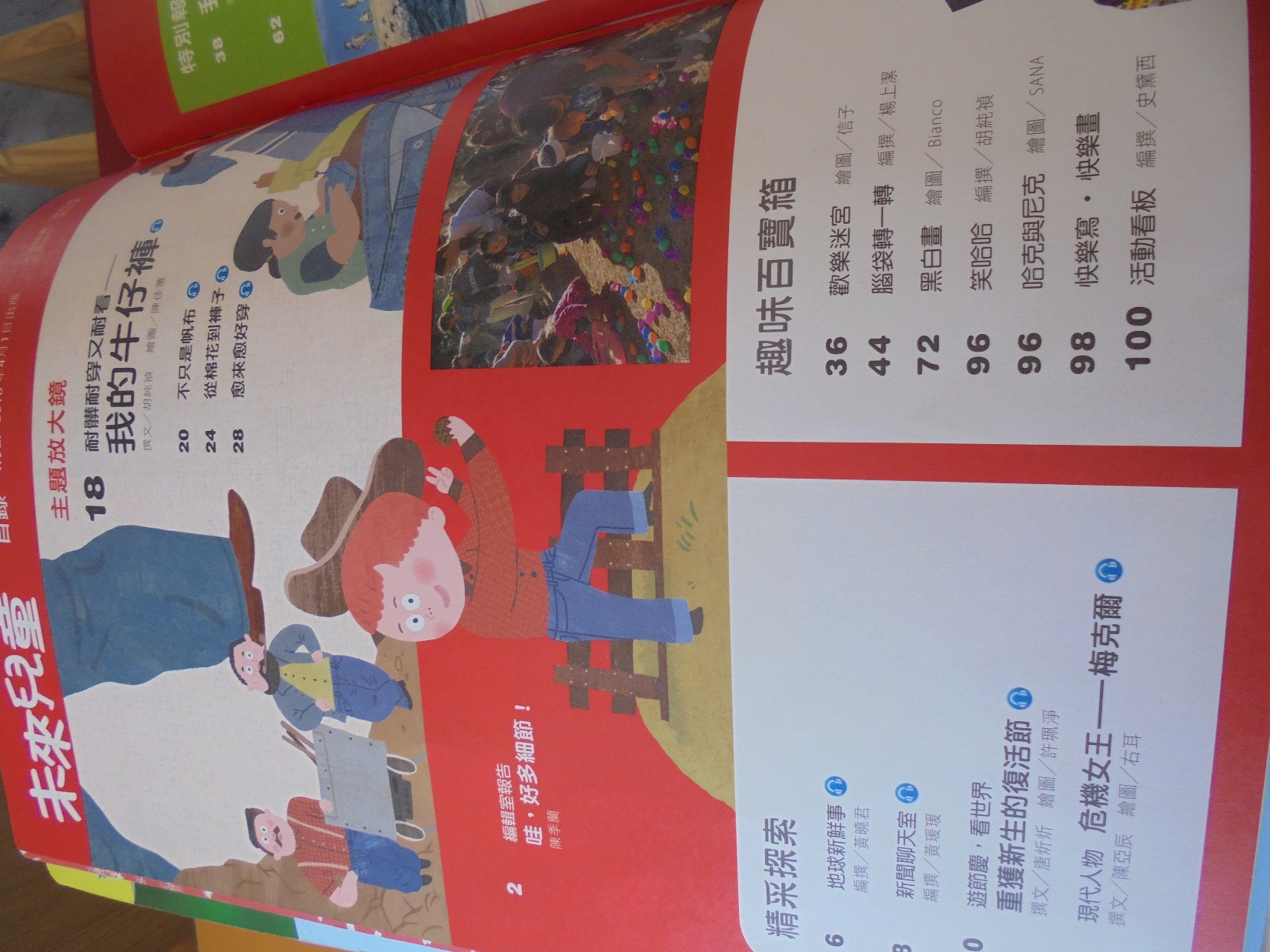 37
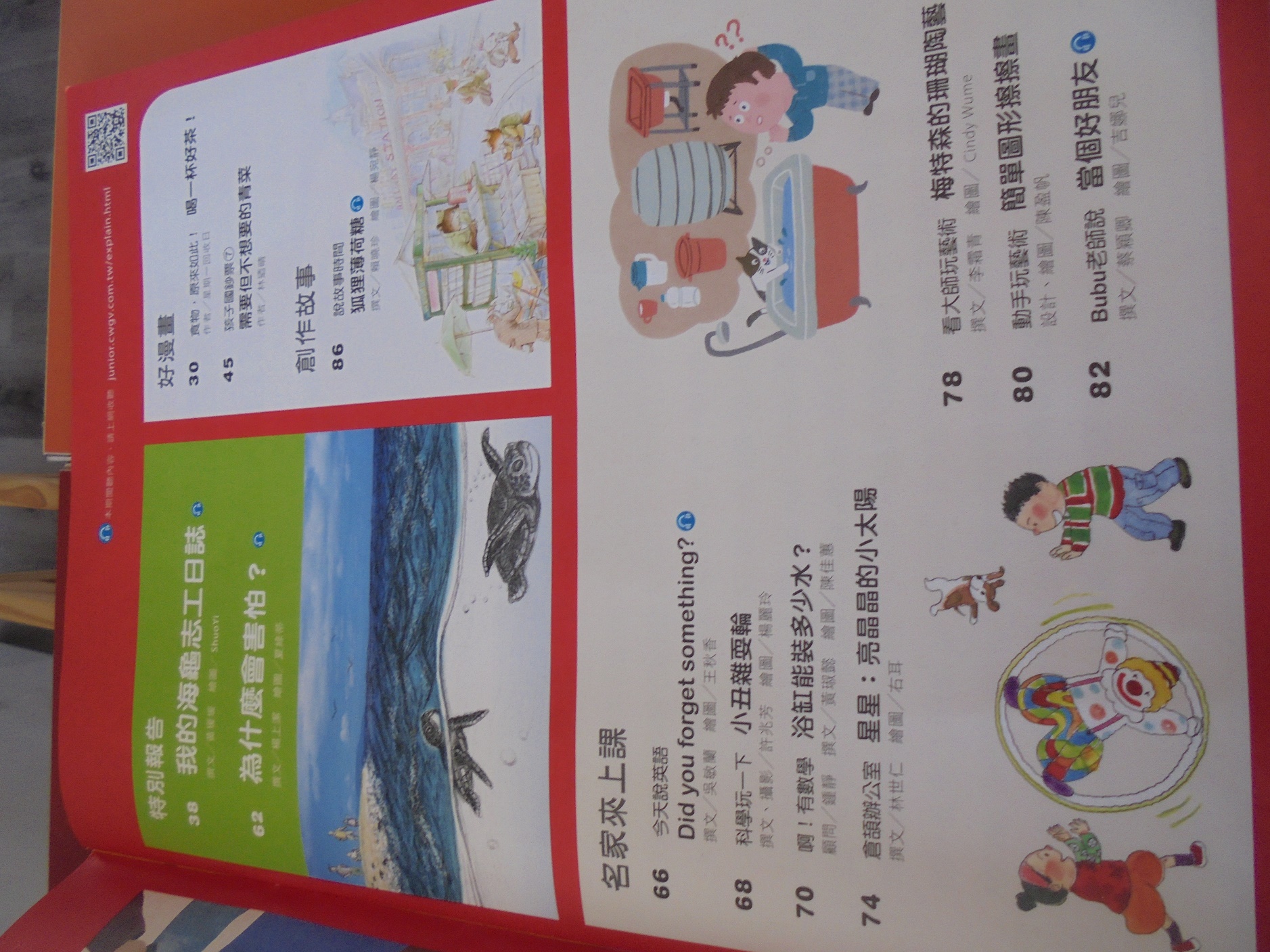 38
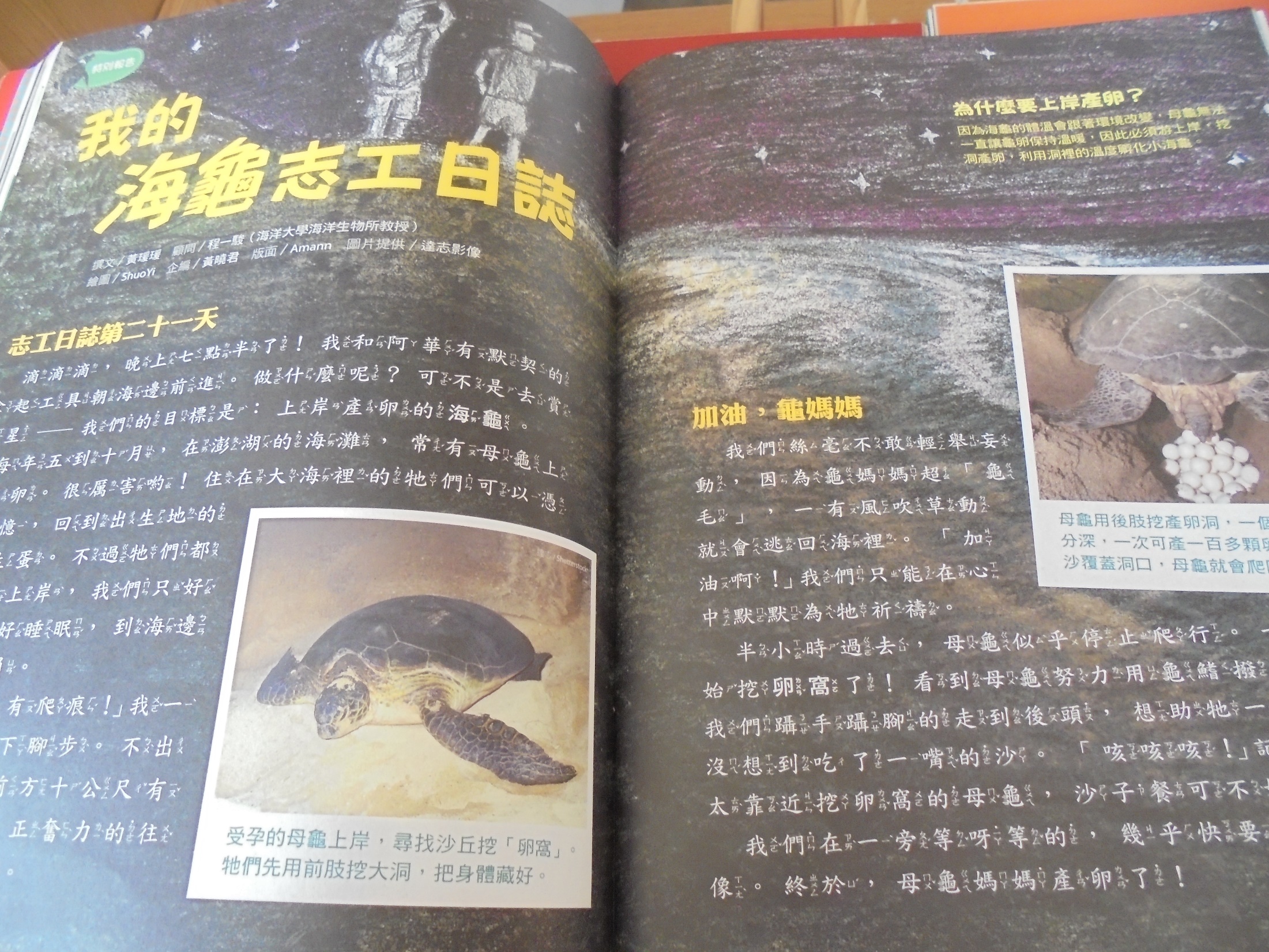 39
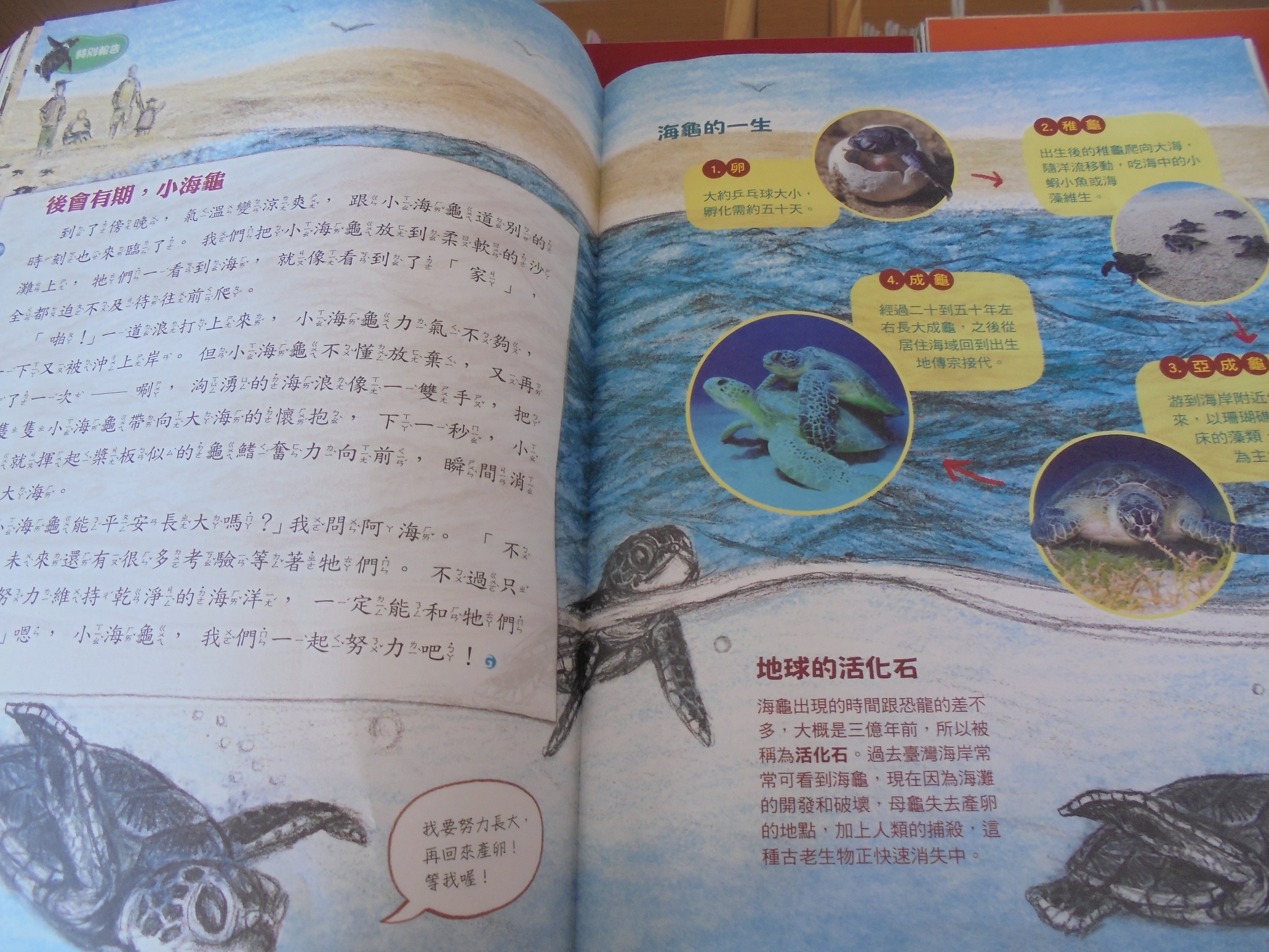 40
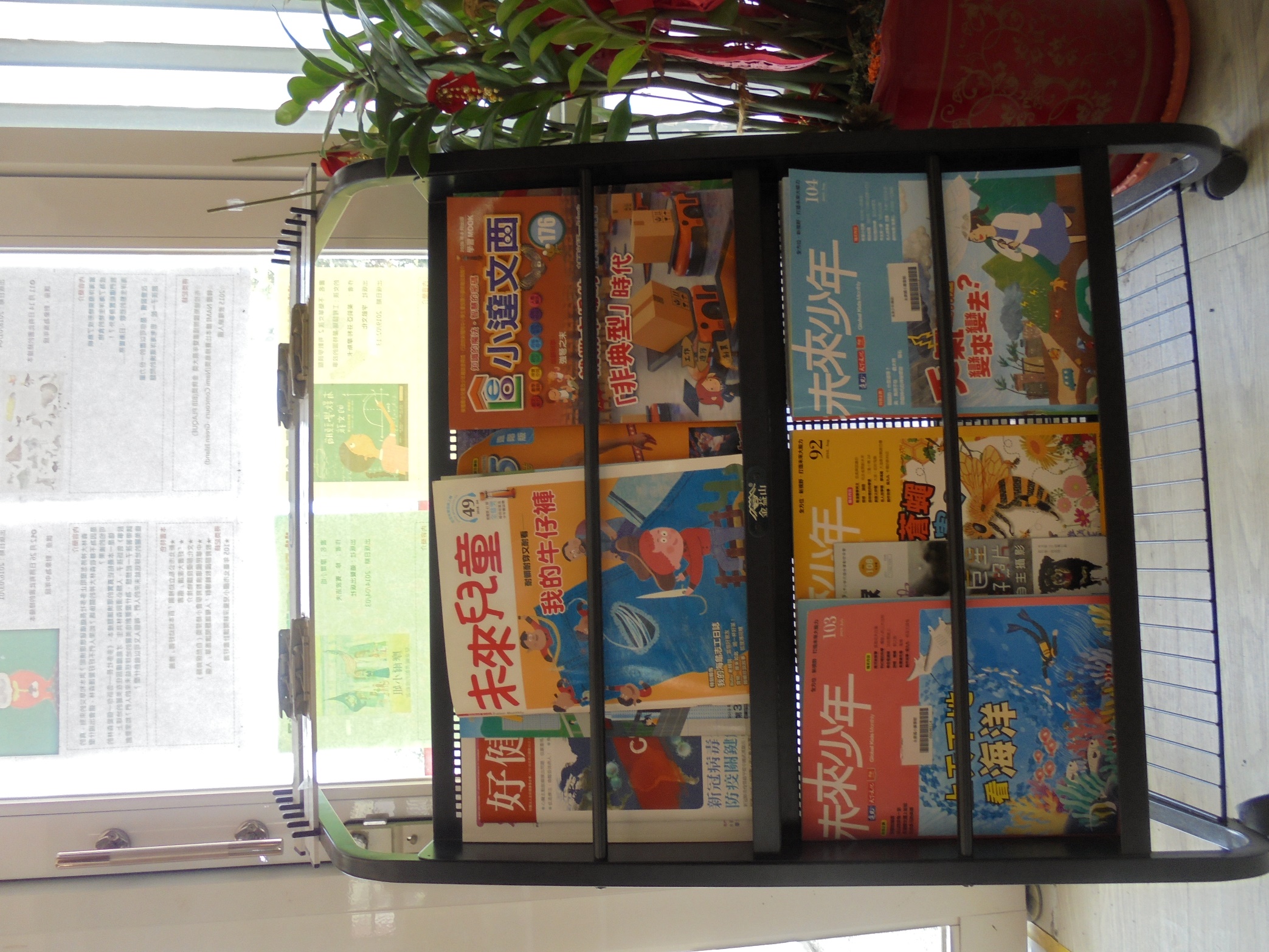 41
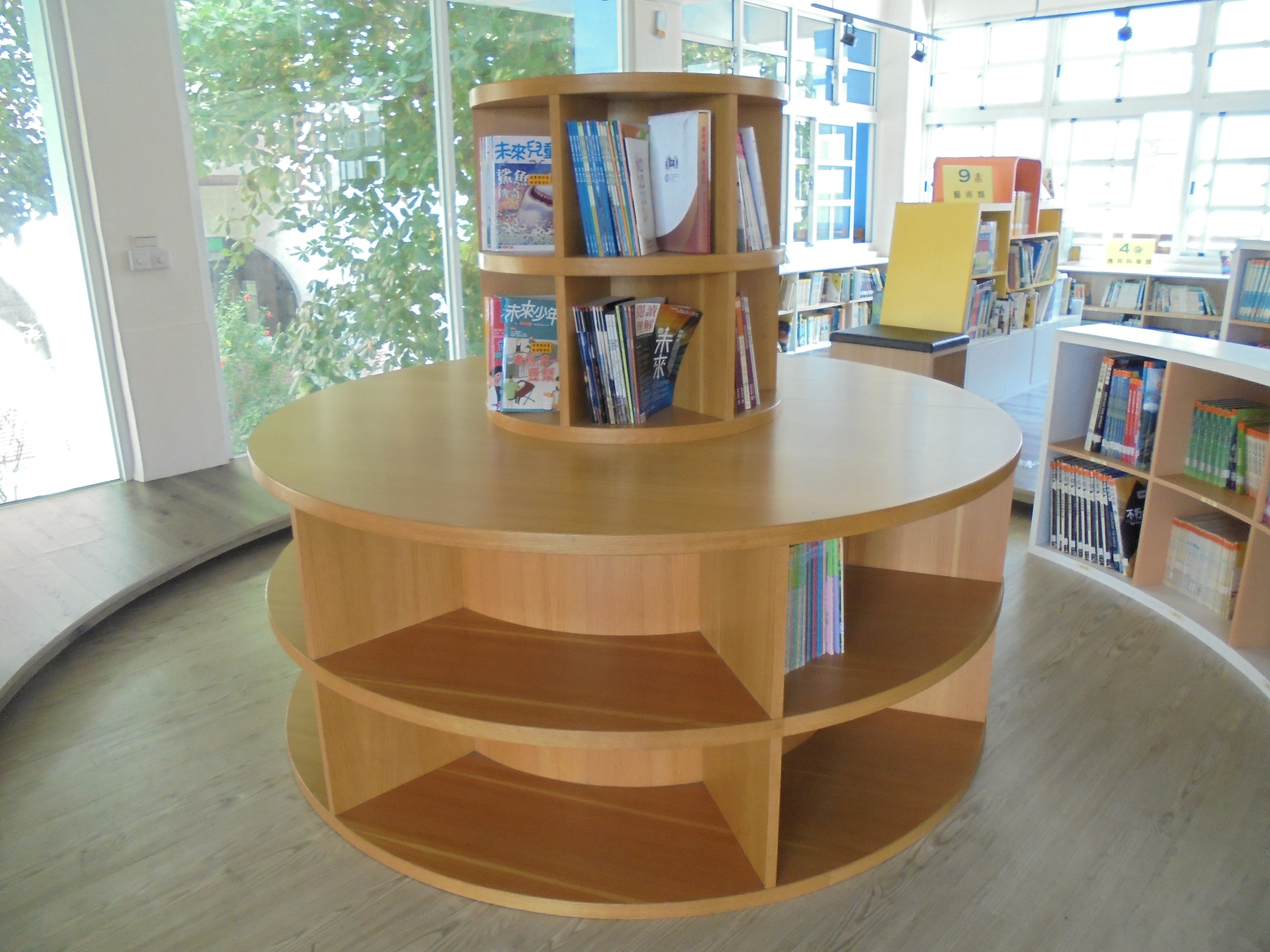 42